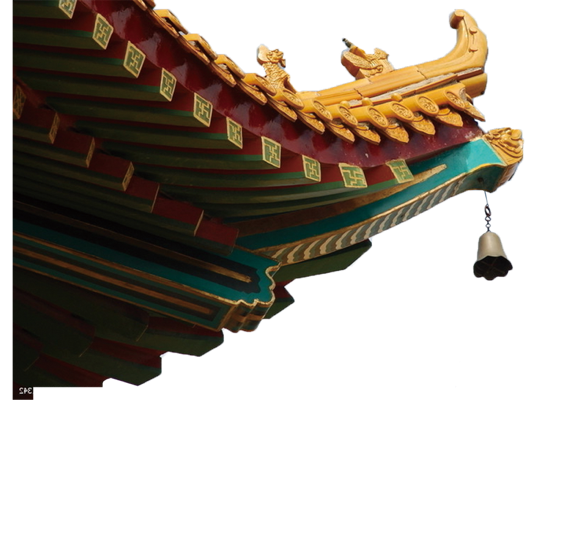 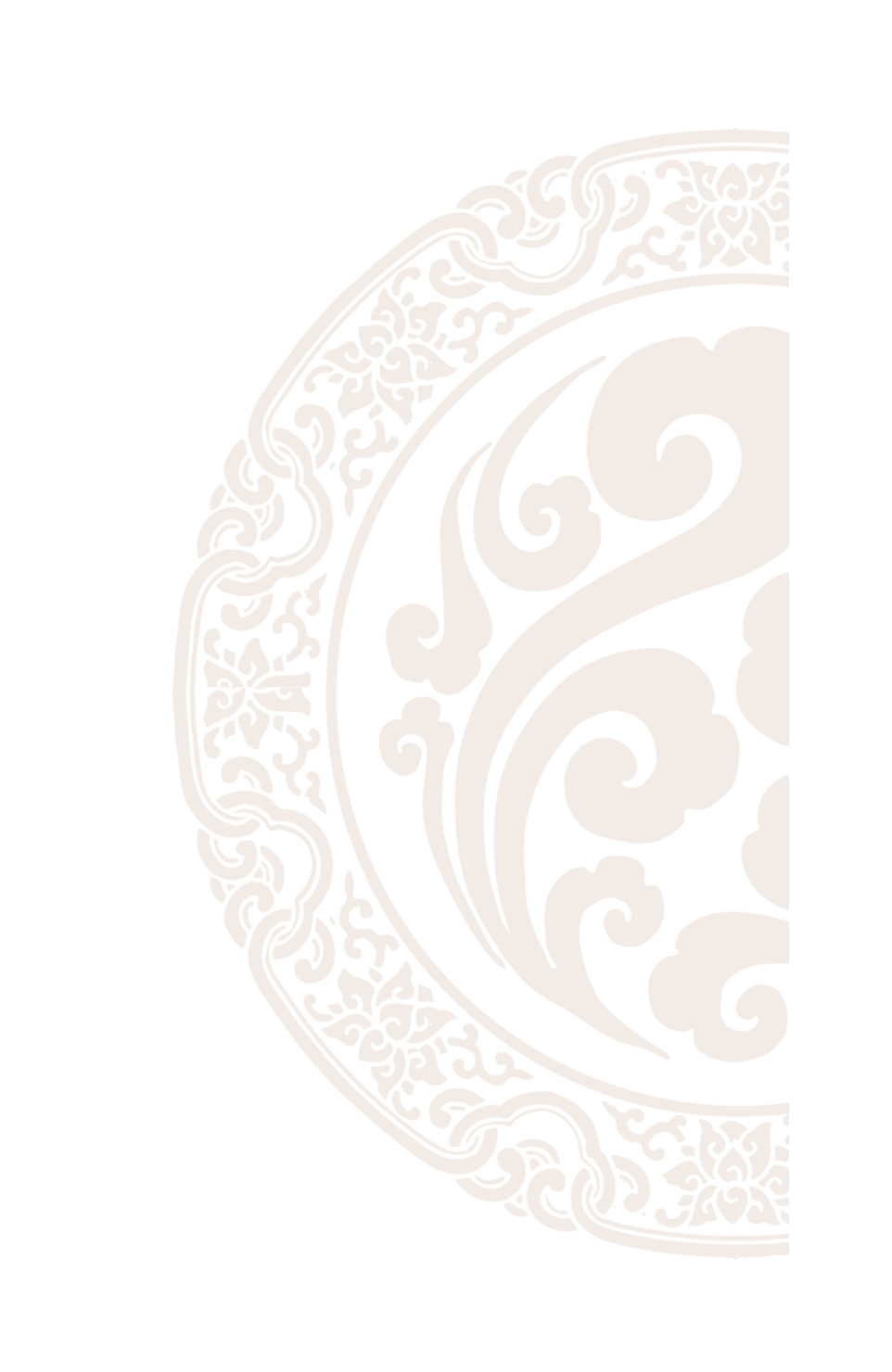 国学文化
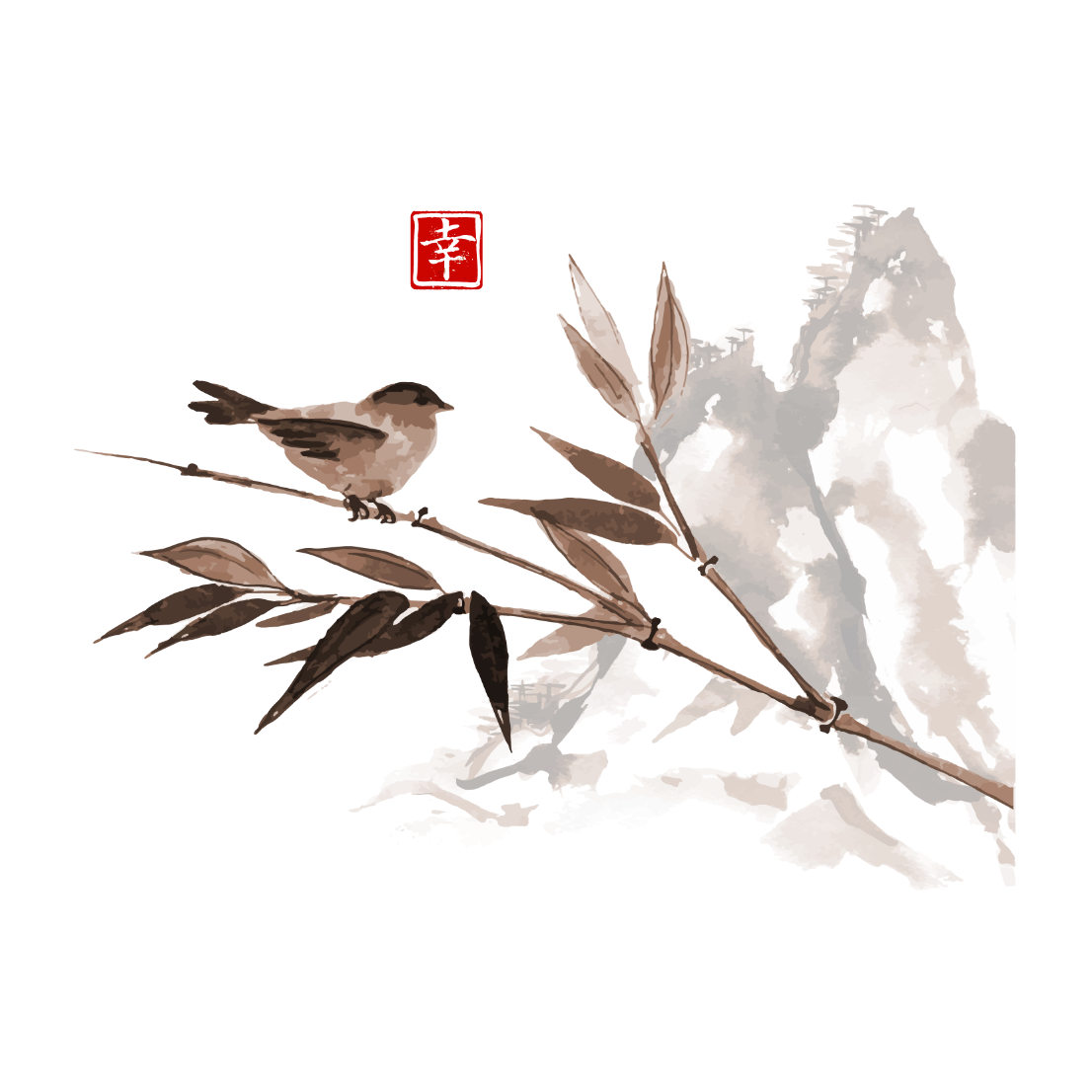 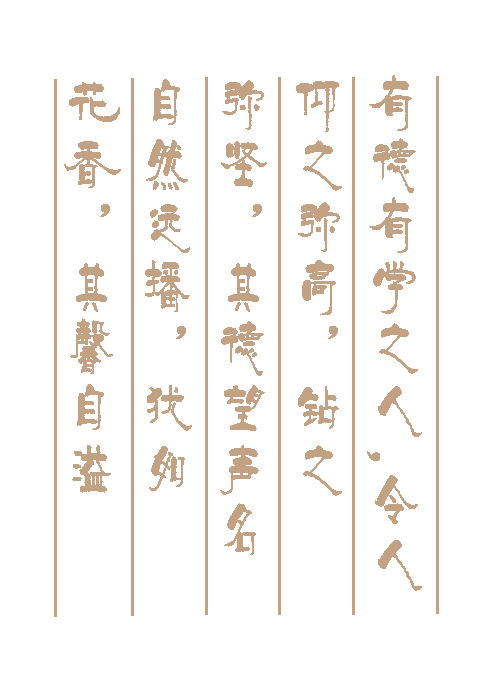 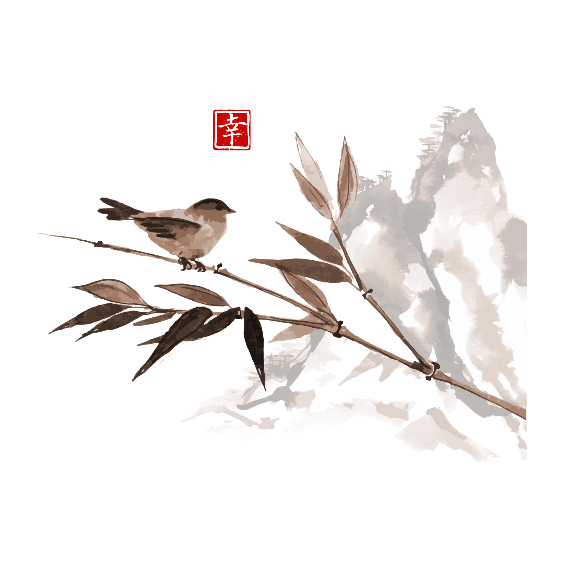 目录
国
学
文
化
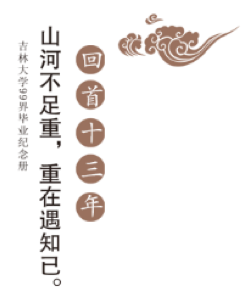 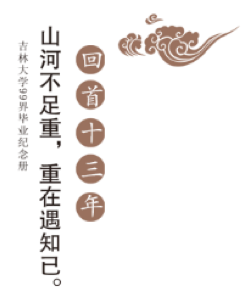 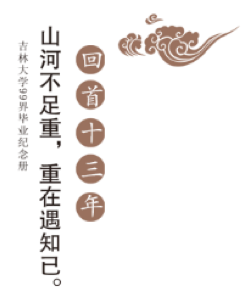 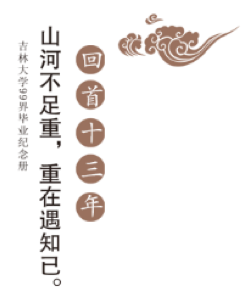 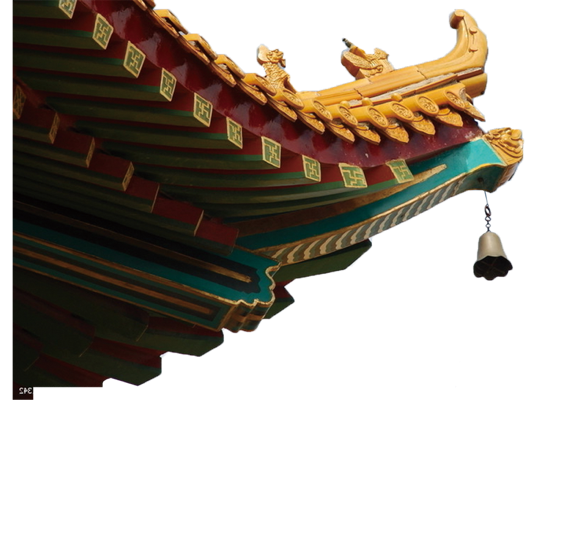 第一章
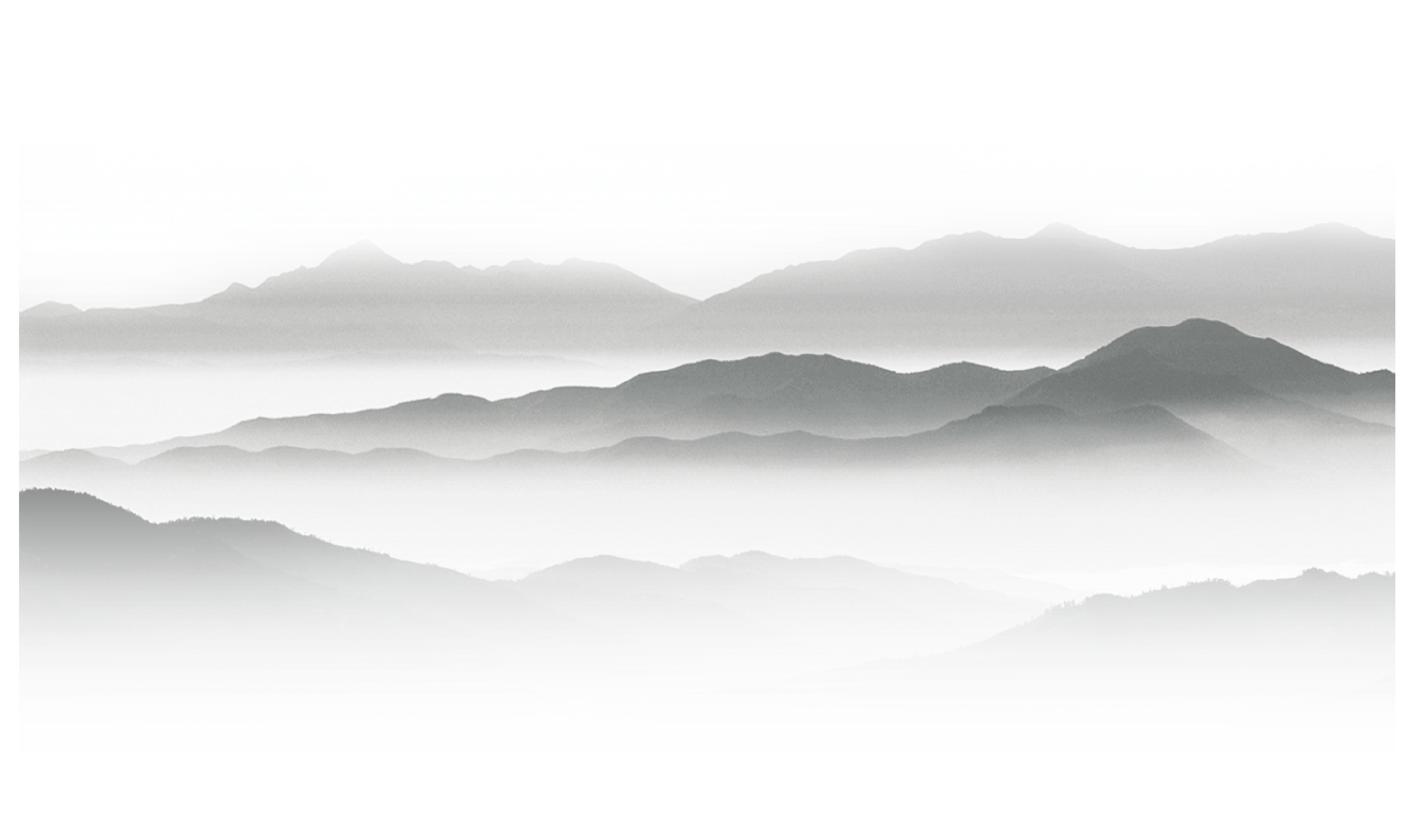 国
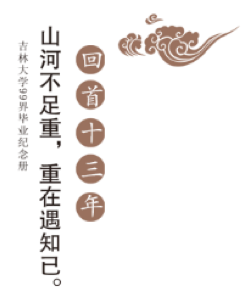 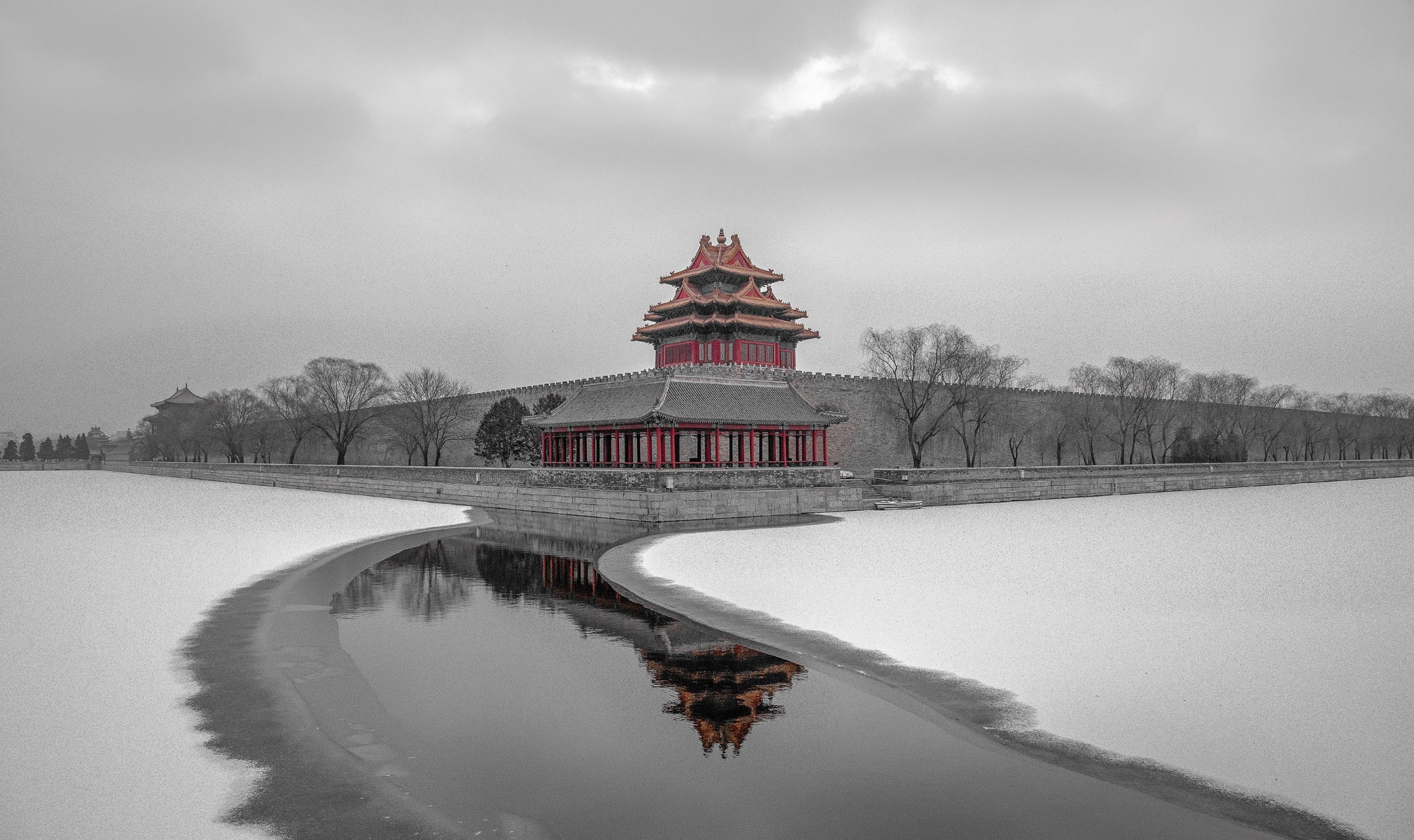 国学经典
大道如青天，我独不得出。羞逐长安社中儿，赤鸡白雉赌梨栗。弹剑作歌奏苦声，曳裾王门不称情。淮阴市井笑韩信，汉朝公卿忌贾生。君不见昔时燕家重郭隗，拥篲折节无嫌猜。剧辛乐毅感恩分，输肝剖胆效英才。昭王白骨萦蔓草，谁人更扫黄金台？行路难，归去来！
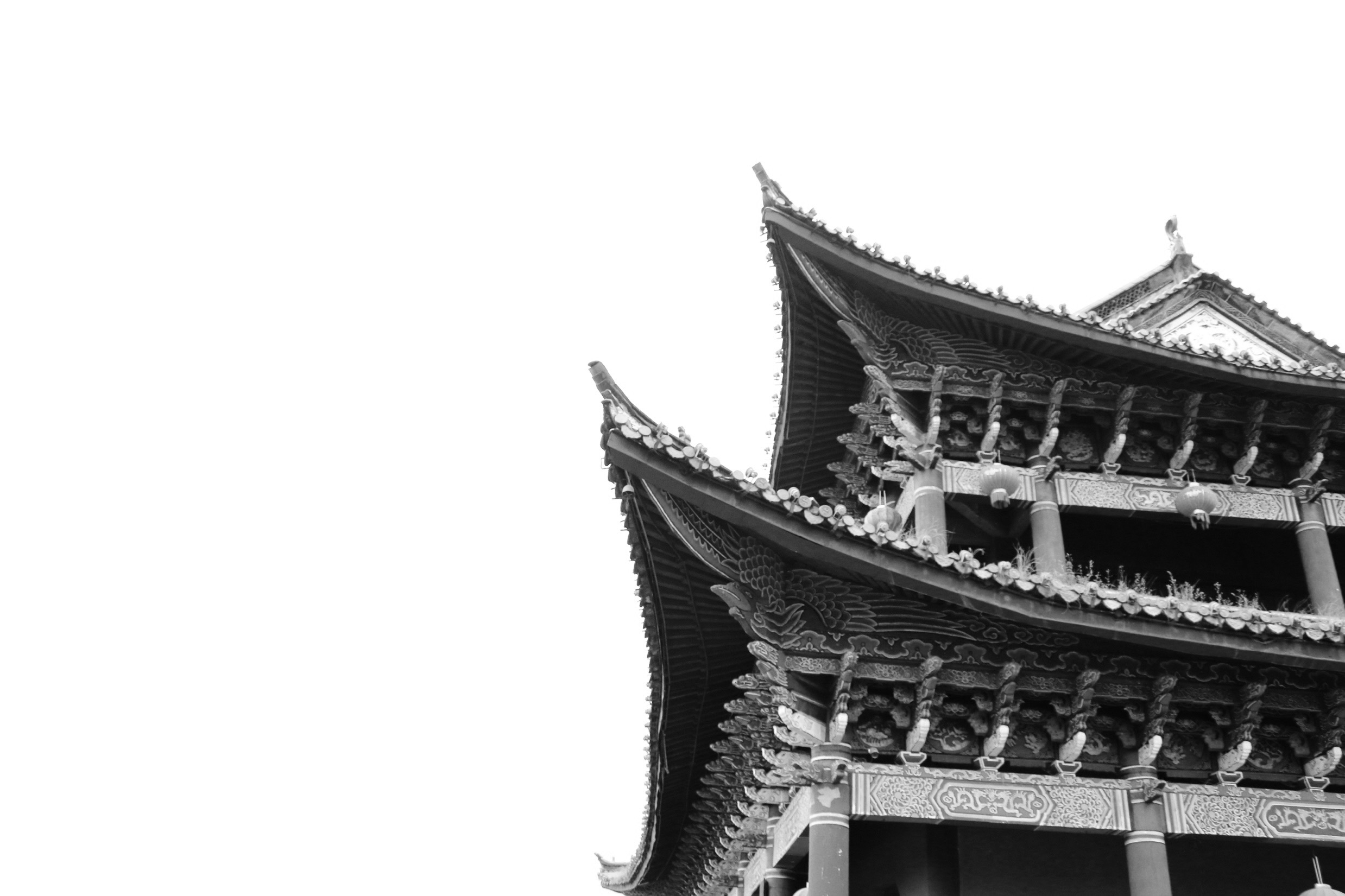 国
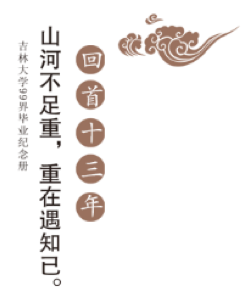 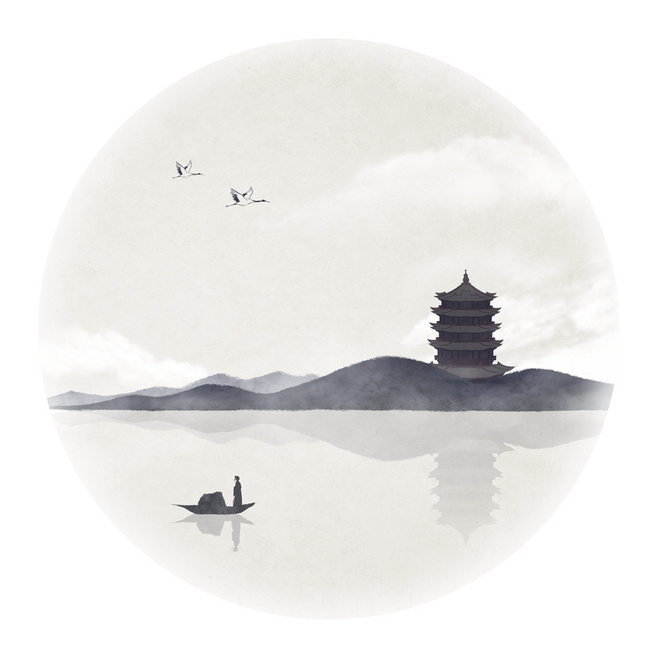 国学
经典
大道如青天，我独不得出。羞逐长安社中儿，赤鸡白雉赌梨栗。弹剑作歌奏苦声，曳裾王门不称情。淮阴市井笑韩信，汉朝公卿忌贾生。
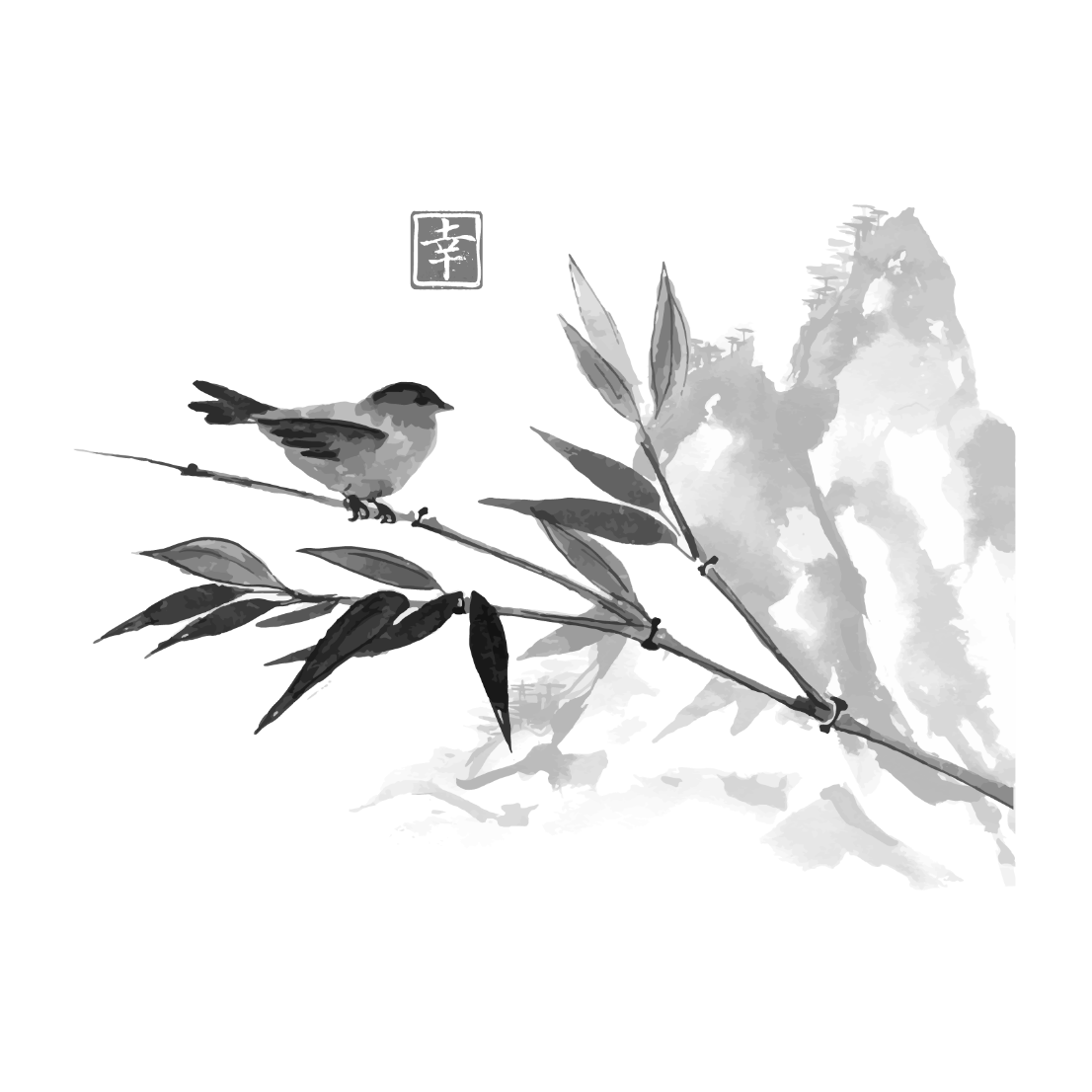 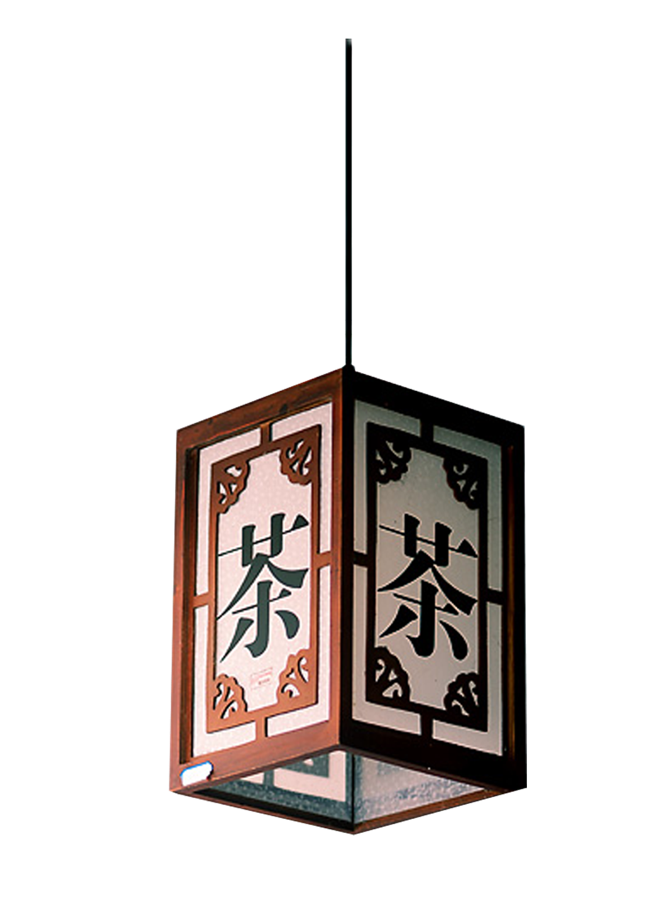 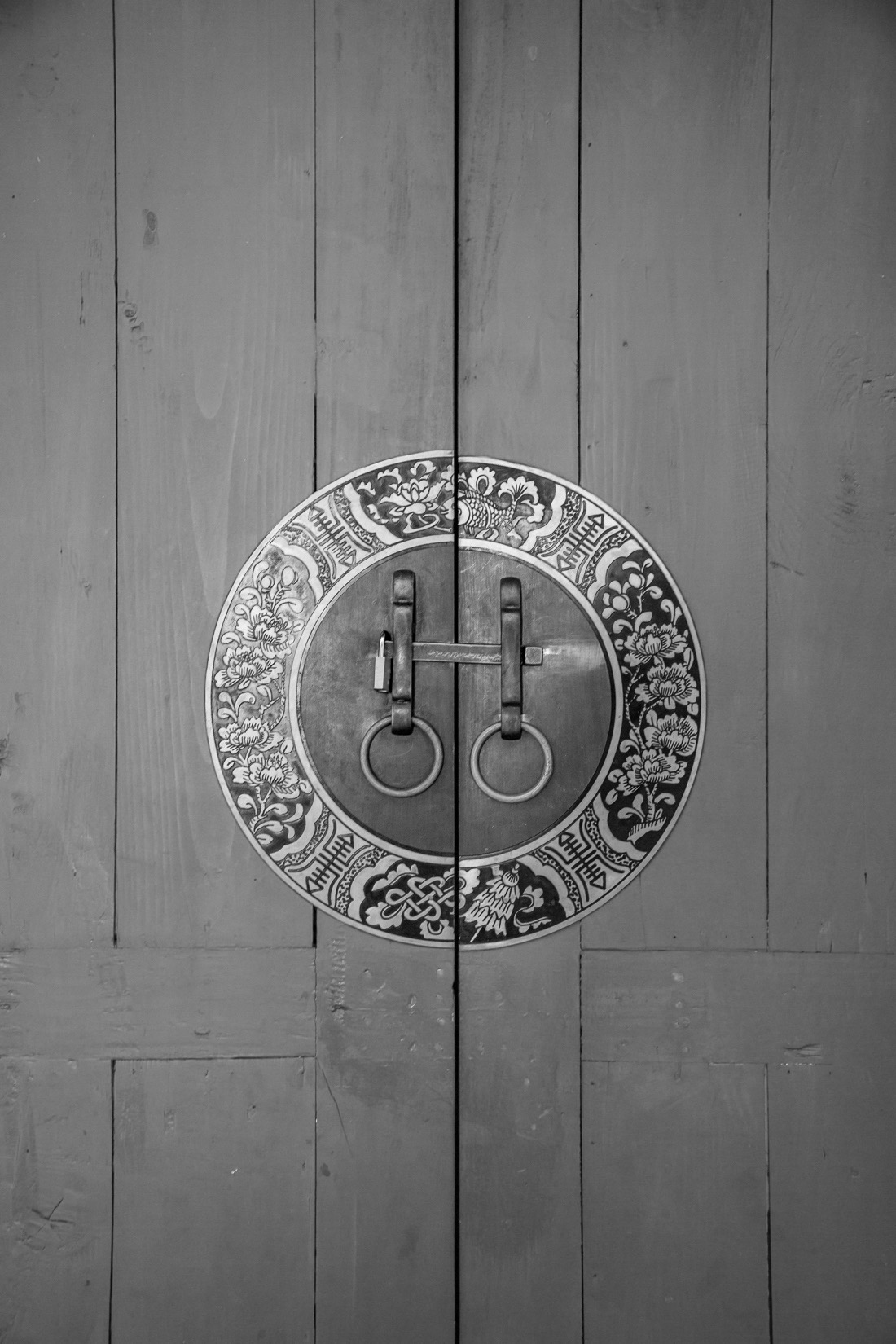 国学经典
大道如青天，我独不得出。羞逐长安社中儿，赤鸡白雉赌梨栗。弹剑作歌奏苦声，曳裾王门不称情。淮阴市井笑韩信，汉朝公卿忌贾生。君不见昔时燕家重郭隗，拥篲折节无嫌猜。剧辛乐毅感恩分，输肝剖胆效英才。昭王白骨萦蔓草，谁人更扫黄金台？行路难，归去来！
国学经典
大道如青天，我独不得出。羞逐长安社中儿，赤鸡白雉赌梨栗。弹剑作歌奏苦声，曳裾王门不称情。淮阴市井笑韩信，汉朝公卿忌贾生。
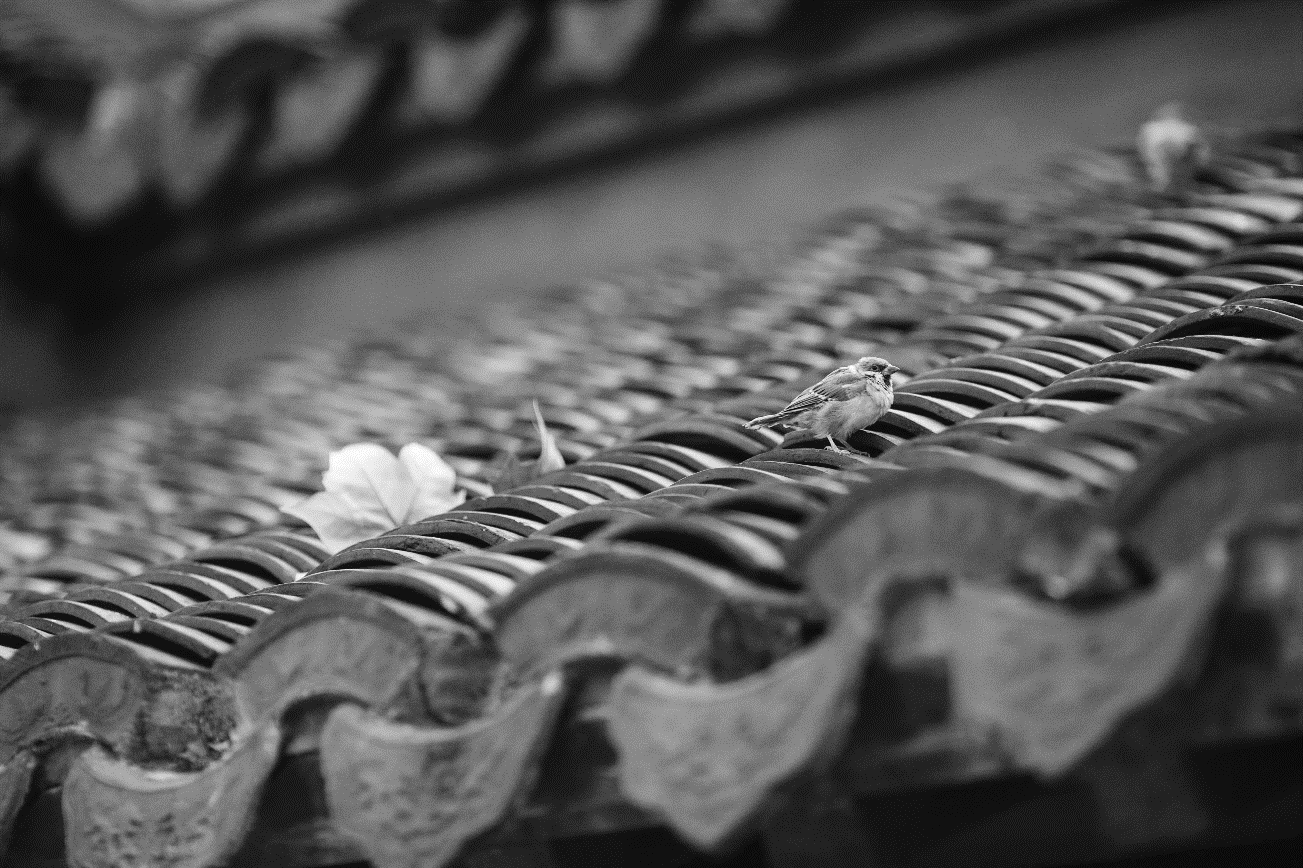 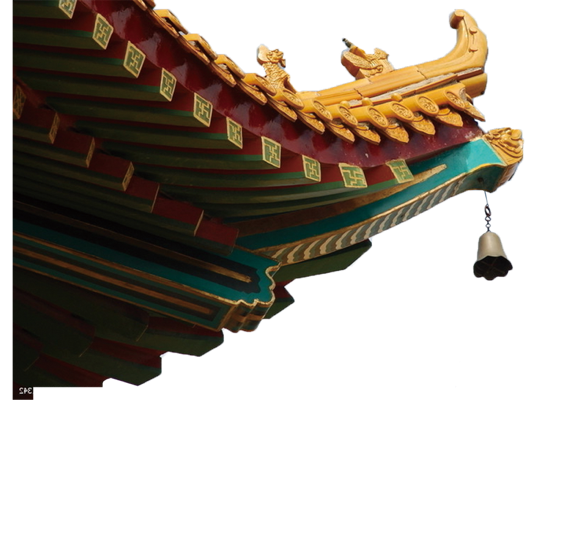 第二章
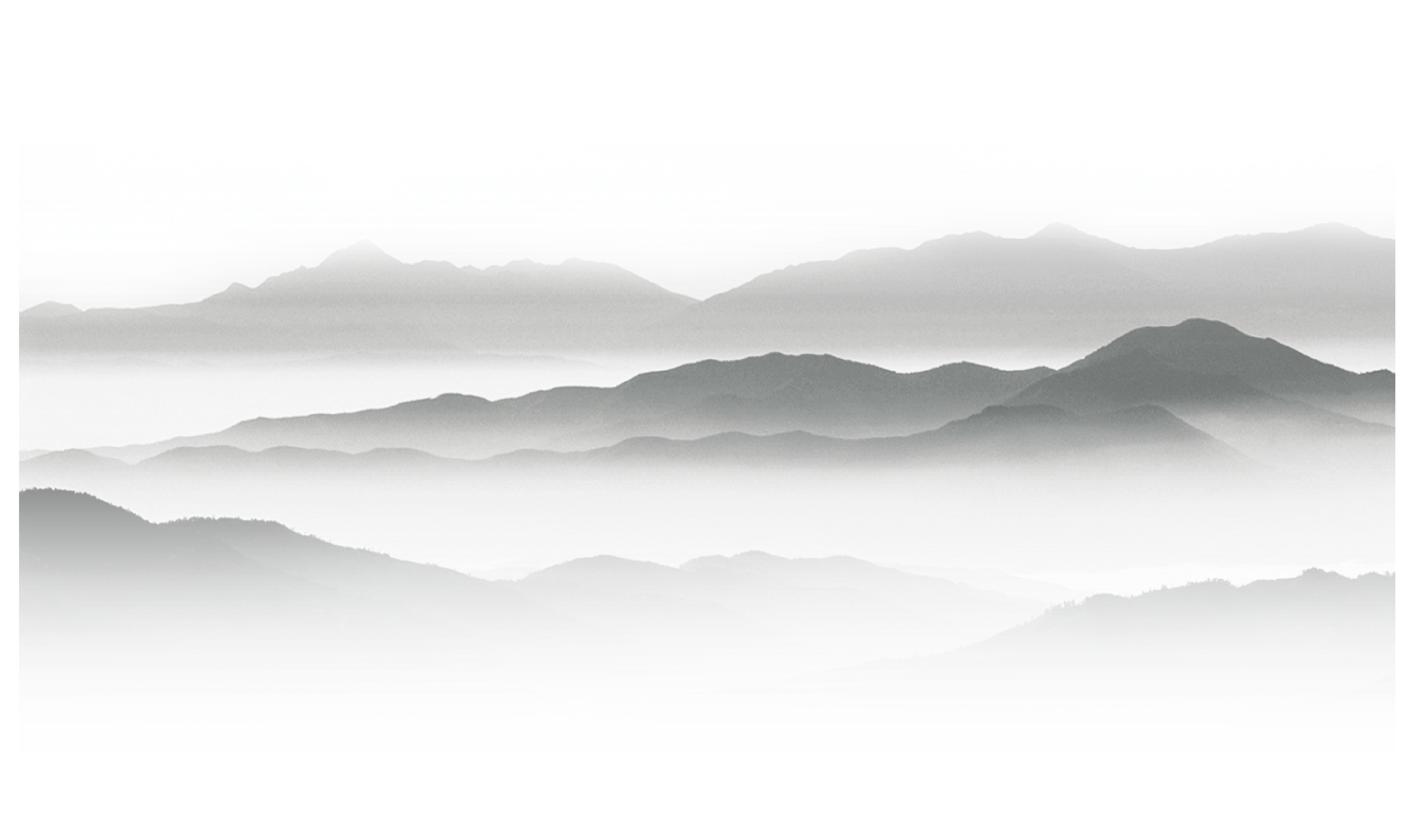 学
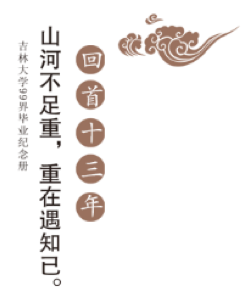 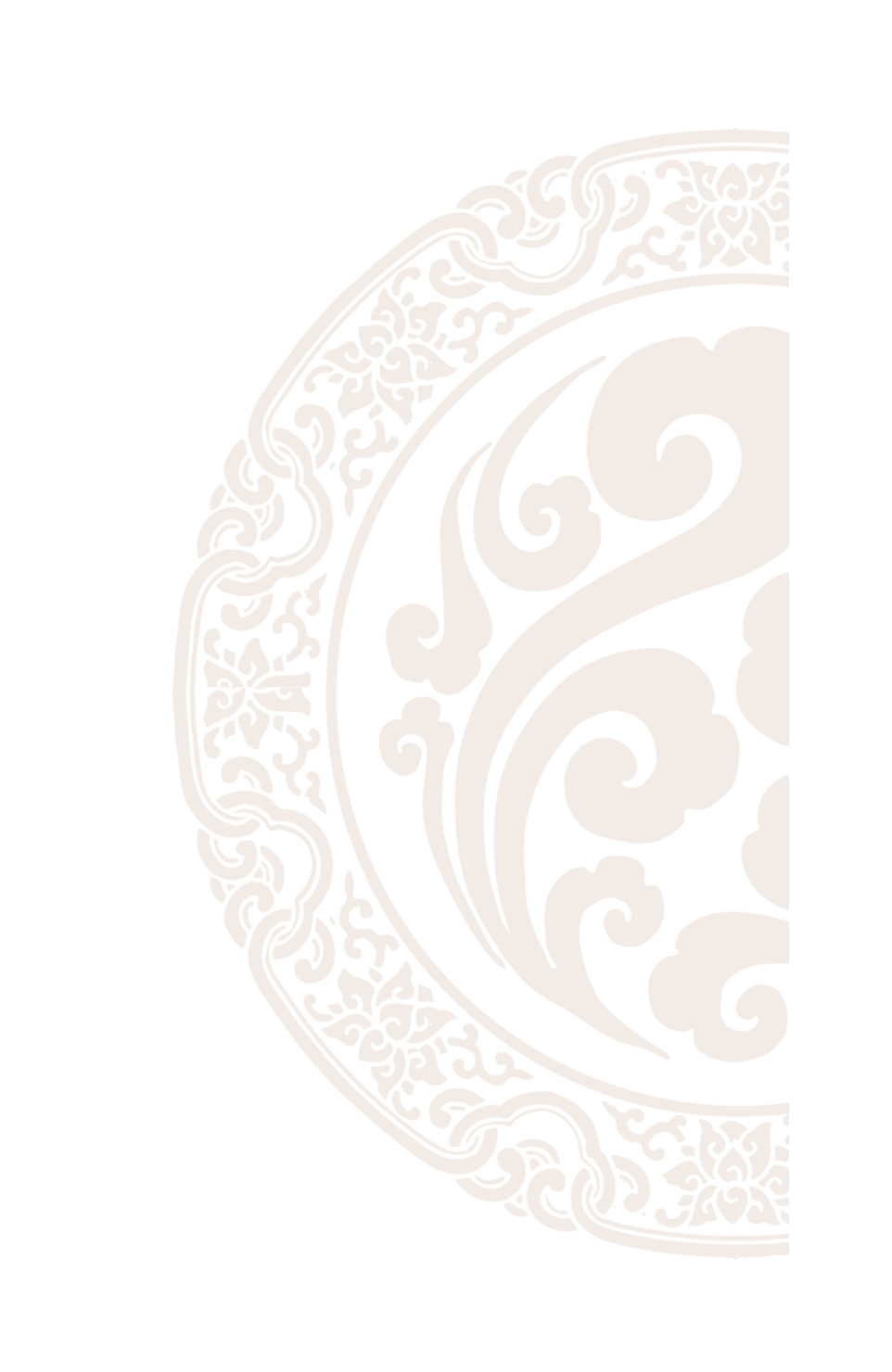 国学经典
三月七日，沙湖道中遇雨。雨具先去，同行皆狼狈，余独不觉，已而遂晴，故作此词。
莫听穿林打叶声，何妨吟啸且徐行。竹杖芒鞋轻胜马，谁怕？一蓑烟雨任平生。料峭春风吹酒醒，微冷，山头斜照却相迎。回首向来萧瑟处，归去，也无风雨也无晴。
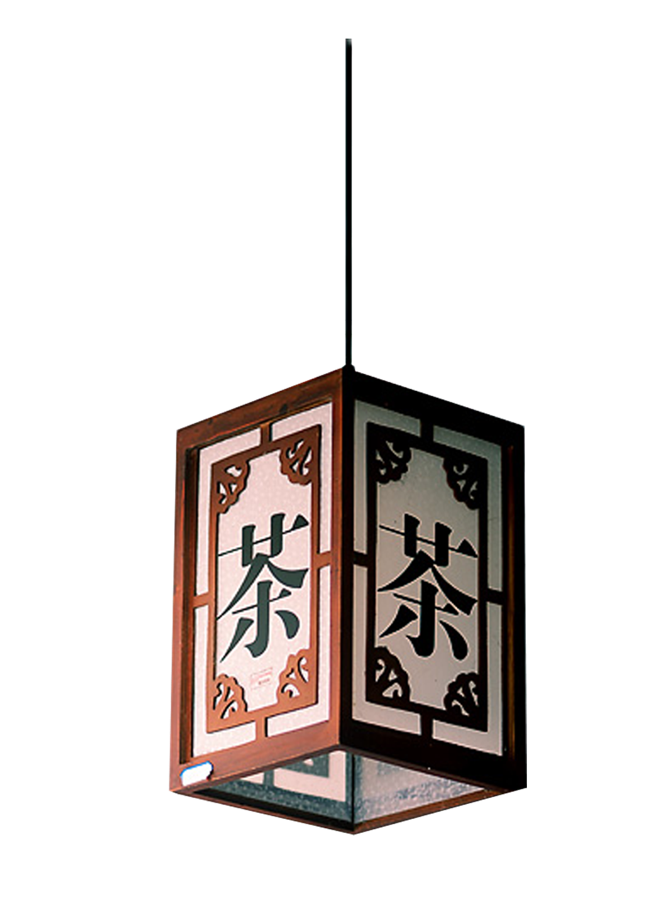 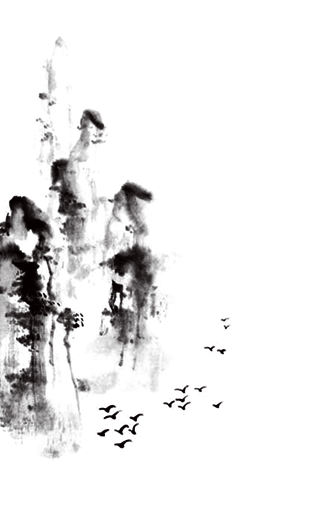 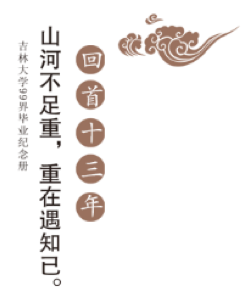 国学
经典
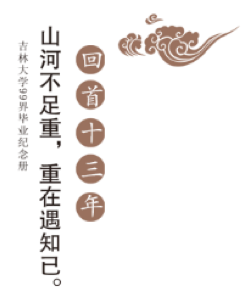 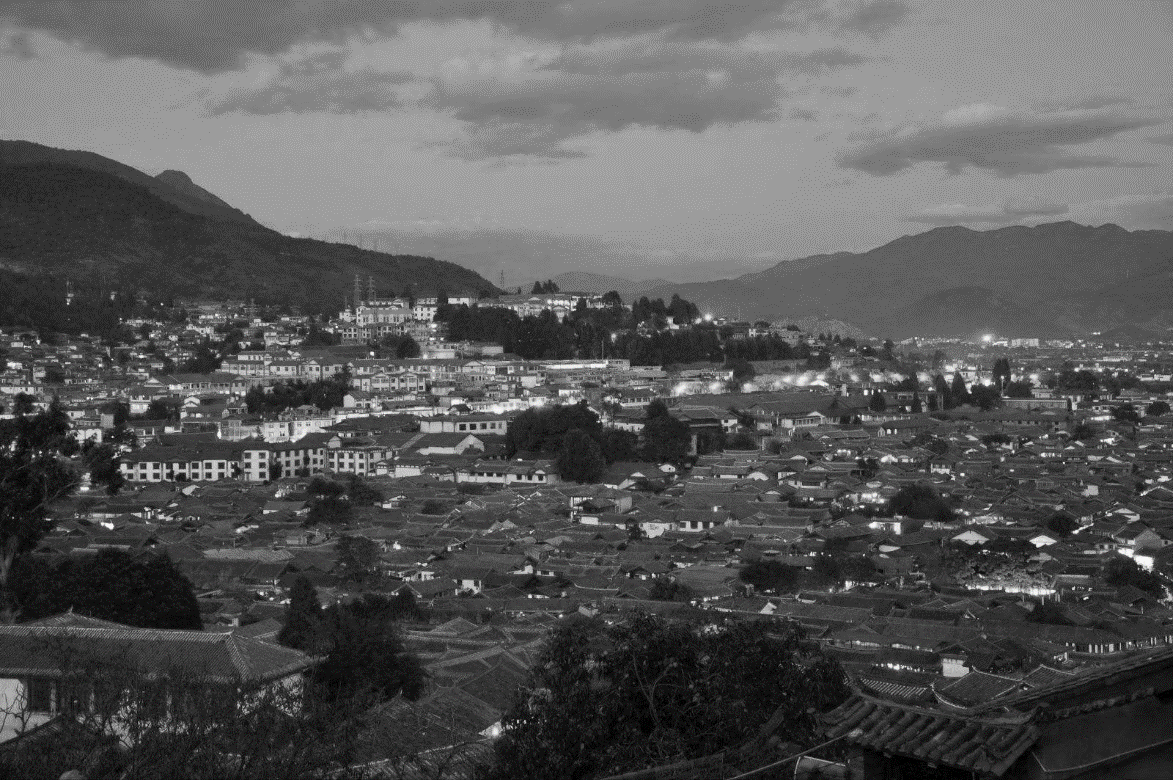 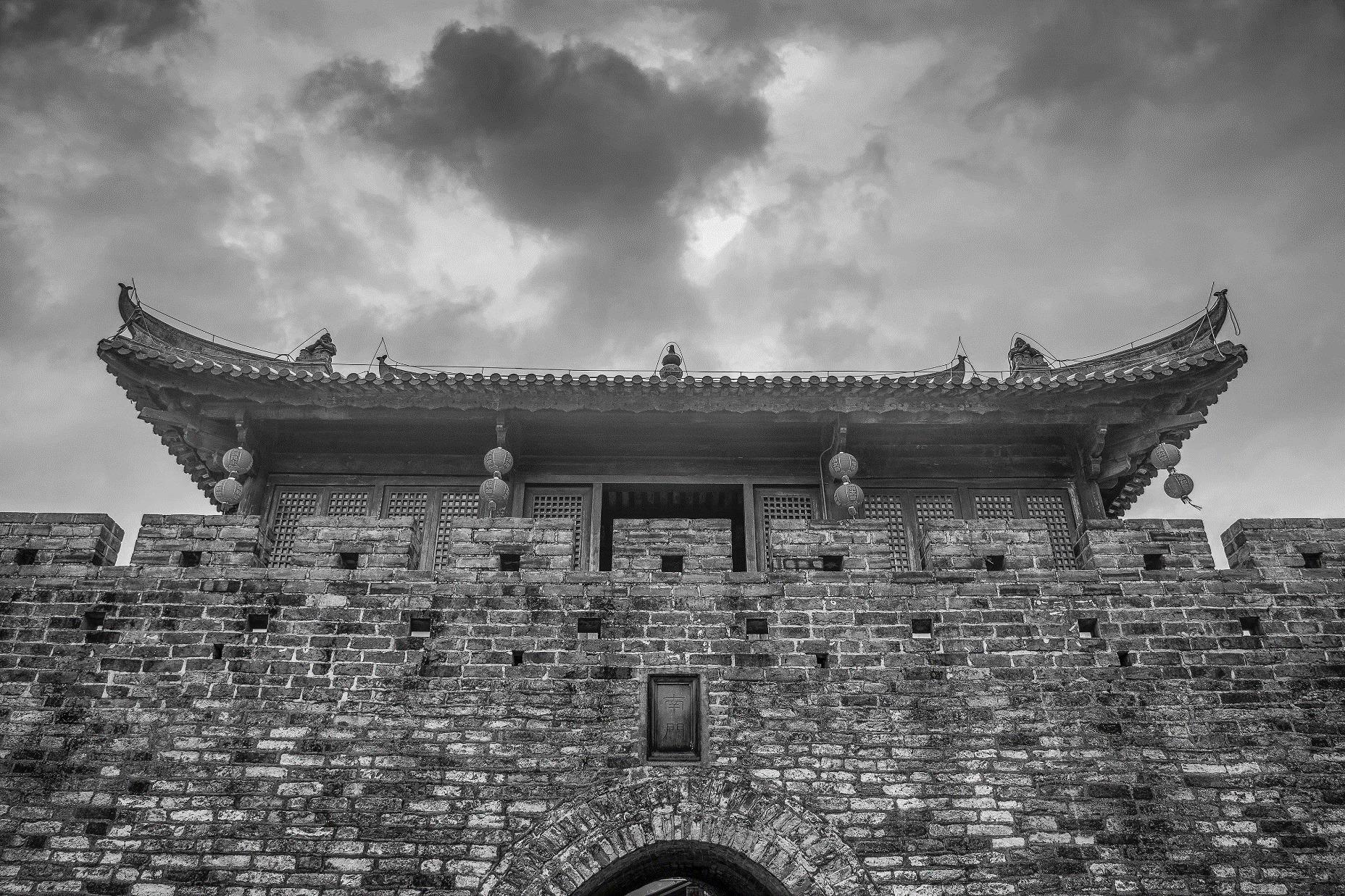 国学
经典
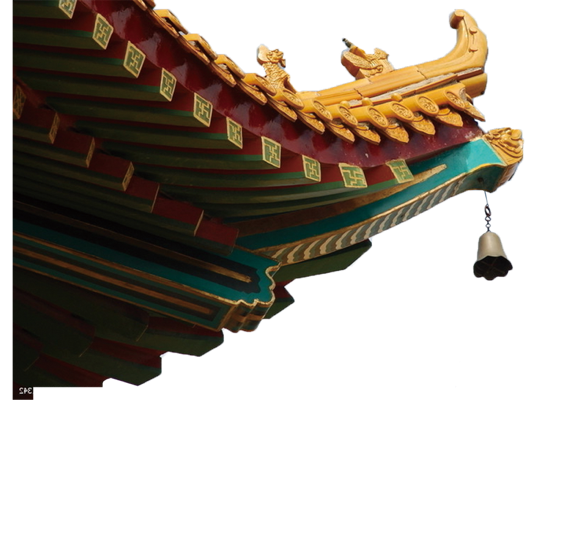 第三章
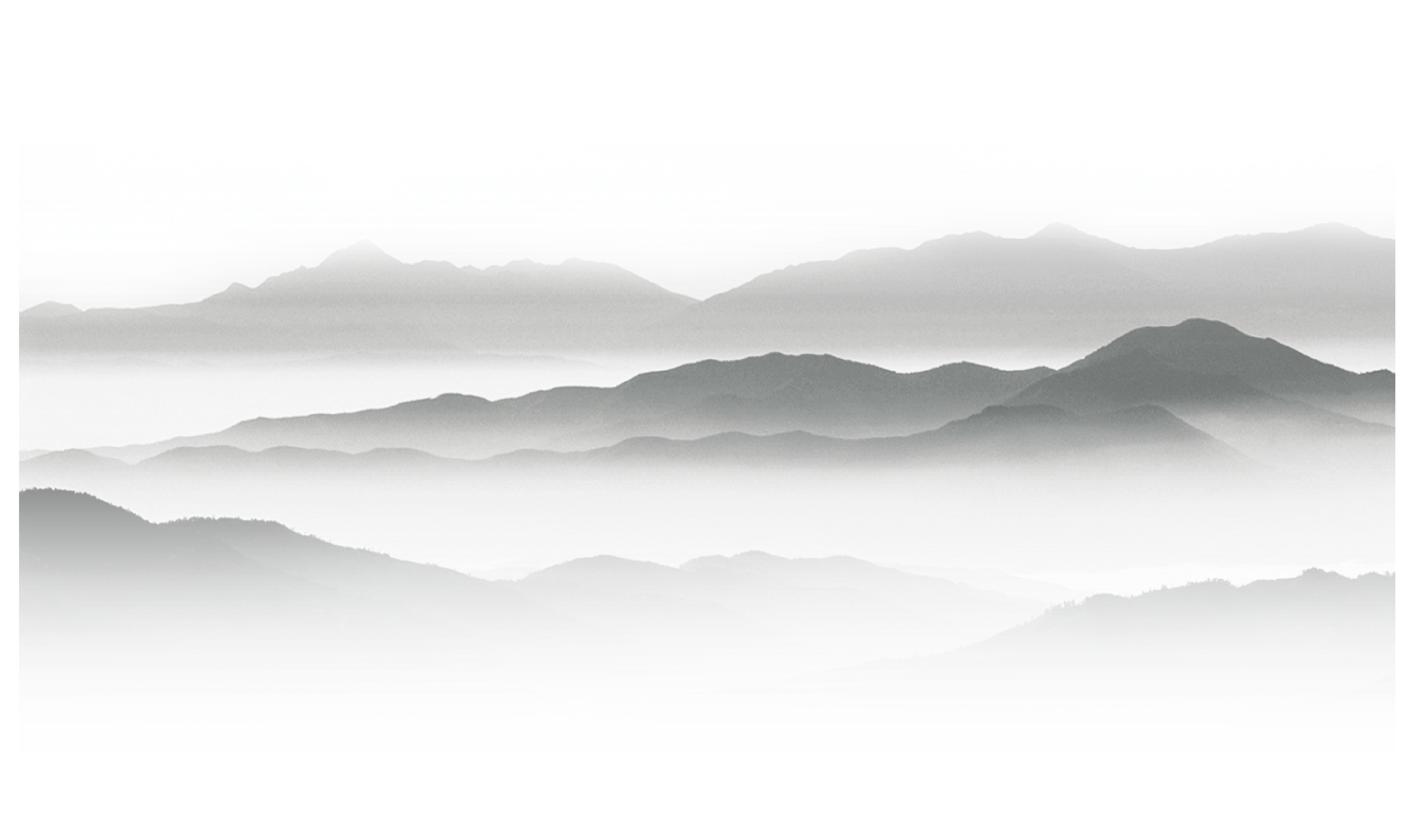 文
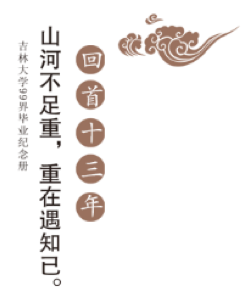 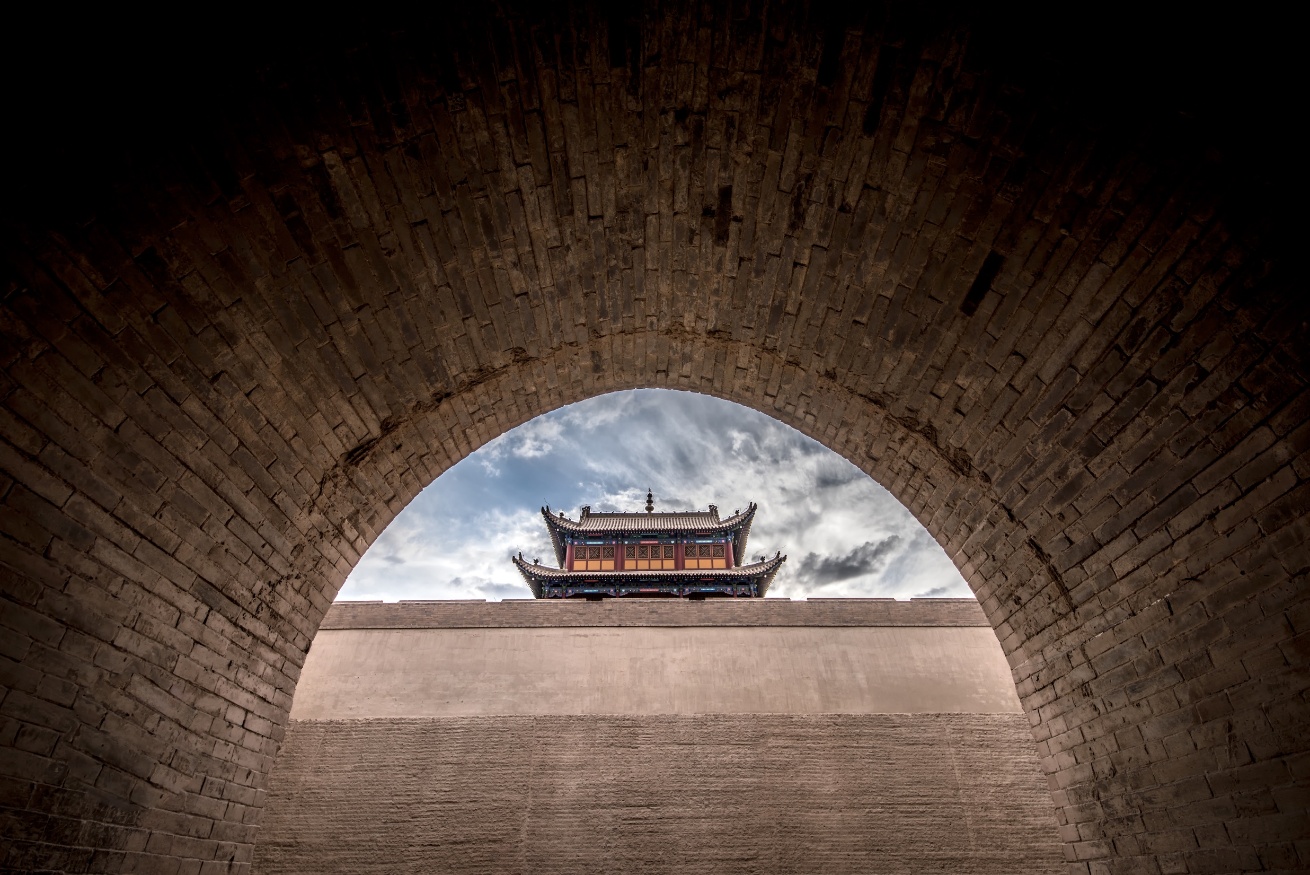 三月七日，沙湖道中遇雨。雨具先去，同行皆狼狈，余独不觉，已而遂晴，故作此词。
莫听穿林打叶声，何妨吟啸且徐行。竹杖芒鞋轻胜马，谁怕？一蓑烟雨任平生。料峭春风吹酒醒，微冷，山头斜照却相迎。回首向来萧瑟处，归去，也无风雨也无晴。
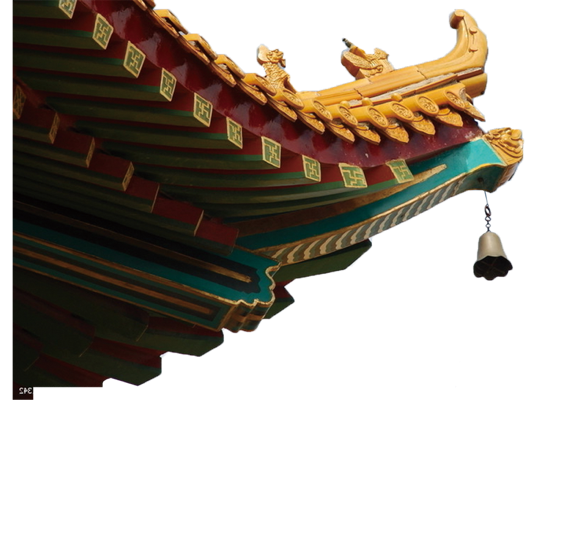 国学经典
三月七日，沙湖道中遇雨。雨具先去，同行皆狼狈，余独不觉，已而遂晴，故作此词。
莫听穿林打叶声，何妨吟啸且徐行。竹杖芒鞋轻胜马，谁怕？一蓑烟雨任平生。料峭春风吹酒醒，微冷，山头斜照却相迎。回首向来萧瑟处，归去，也无风雨也无晴。
三月七日，沙湖道中遇雨。雨具先去，同行皆狼狈，余独不觉，已而遂晴，故作此词。
莫听穿林打叶声，何妨吟啸且徐行。竹杖芒鞋轻胜马，谁怕？一蓑烟雨任平生。料峭春风吹酒醒，微冷，山头斜照却相迎。回首向来萧瑟处，归去，也无风雨也无晴。
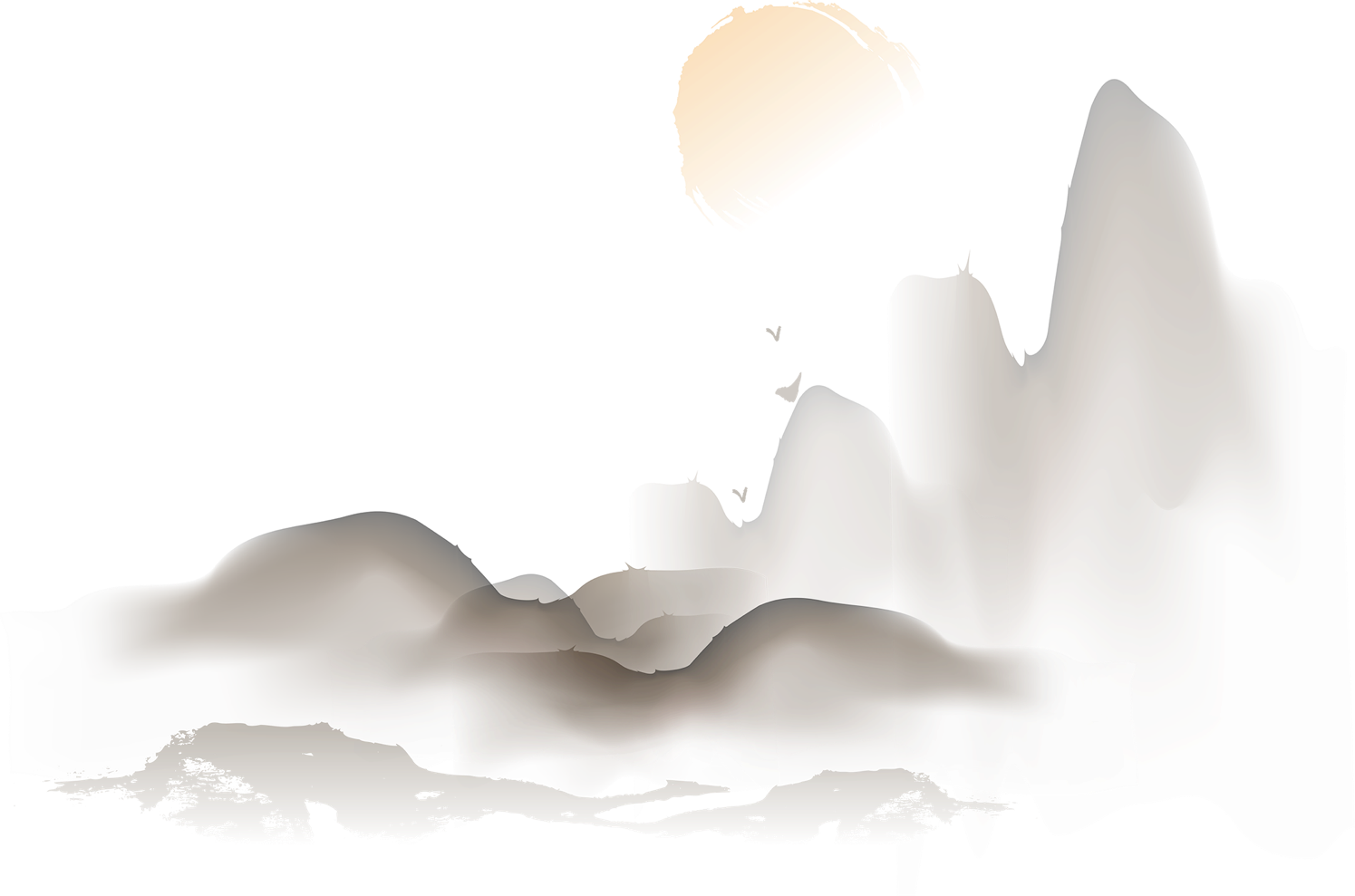 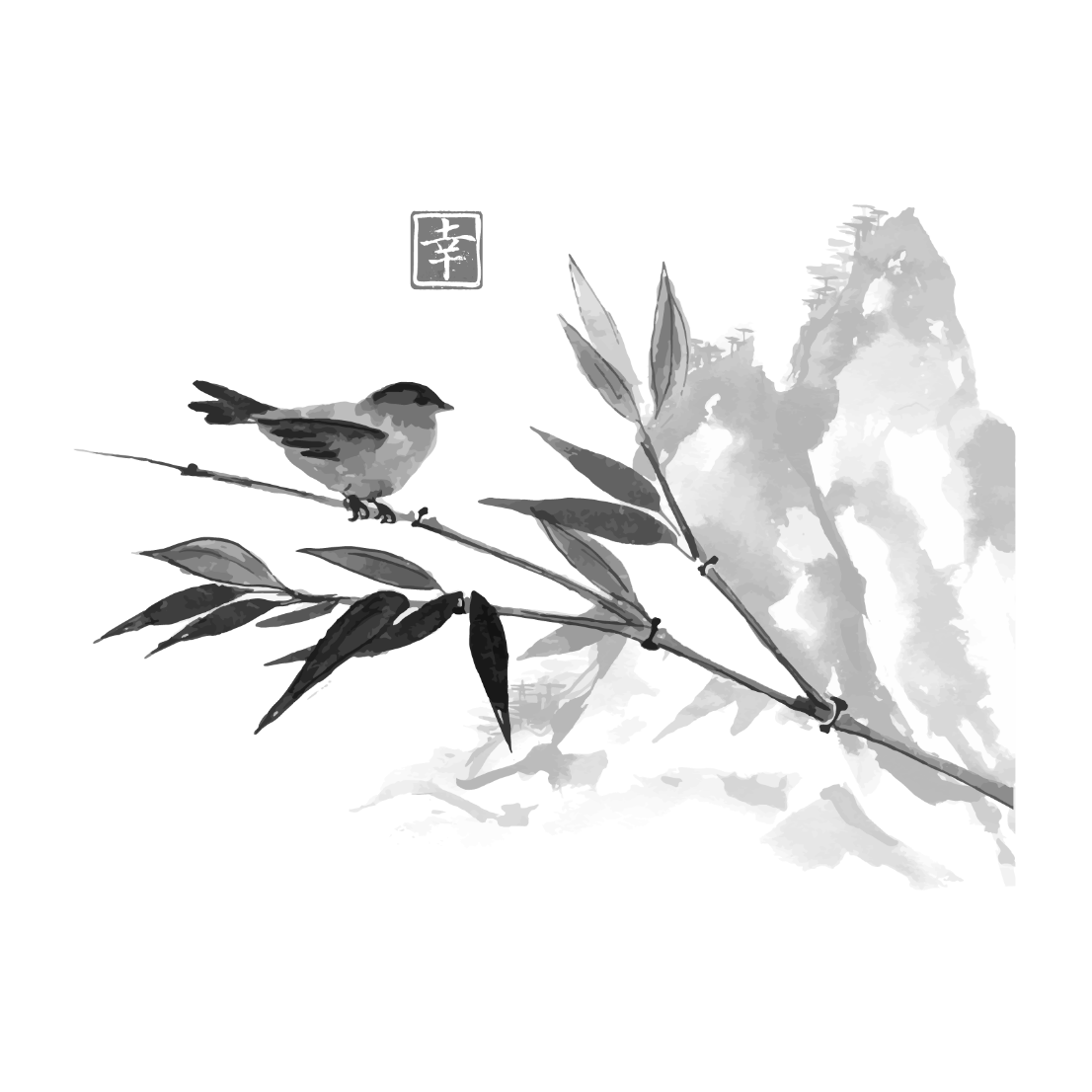 国学经典
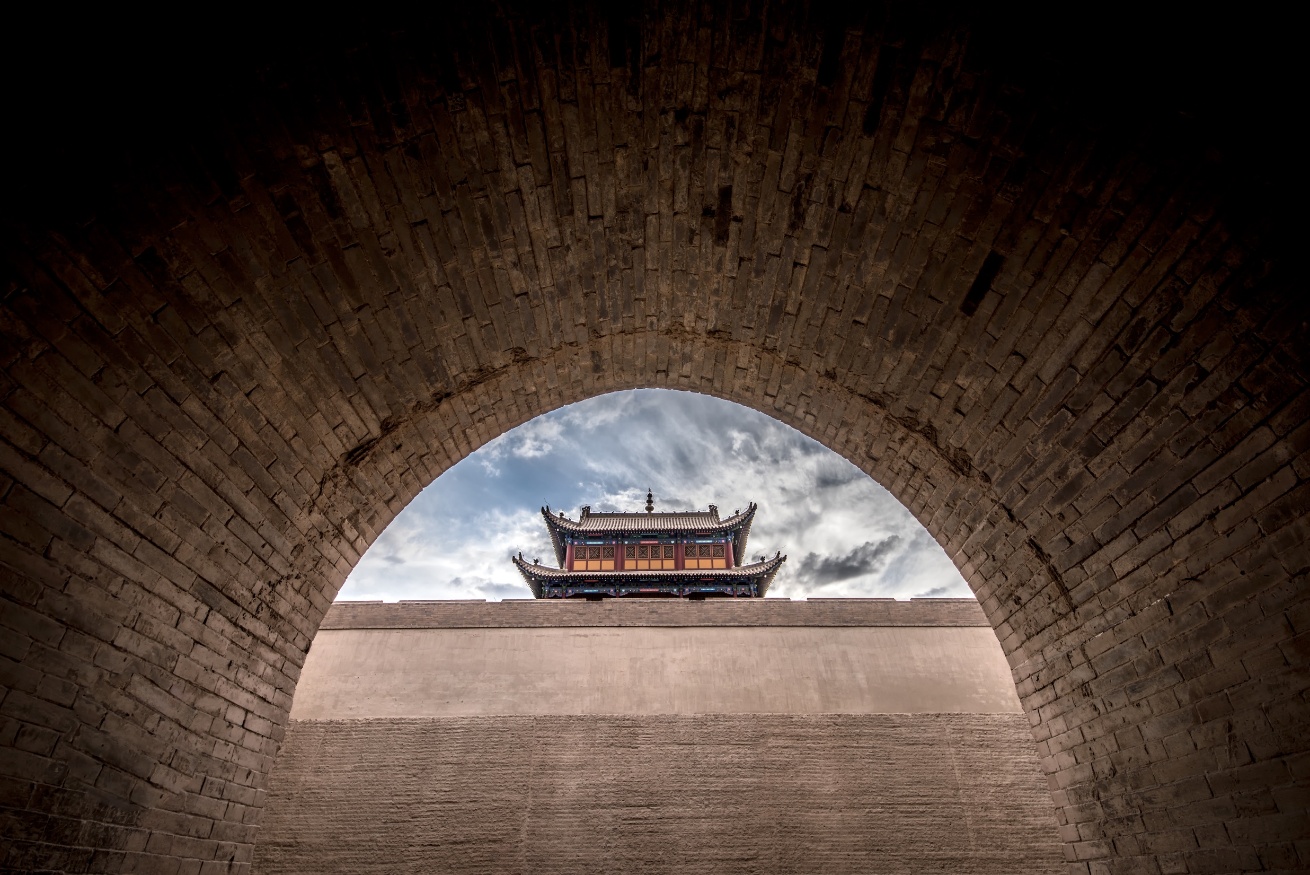 大道如青天，我独不得出。羞逐长安社中儿，赤鸡白雉赌梨栗。弹剑作歌奏苦声，曳裾王门不称情。淮阴市井笑韩信，汉朝公卿忌贾生。君不见昔时燕家重郭隗，拥篲折节无嫌猜。剧辛乐毅感恩分，输肝剖胆效英才。昭王白骨萦蔓草，谁人更扫黄金台？行路难，归去来！
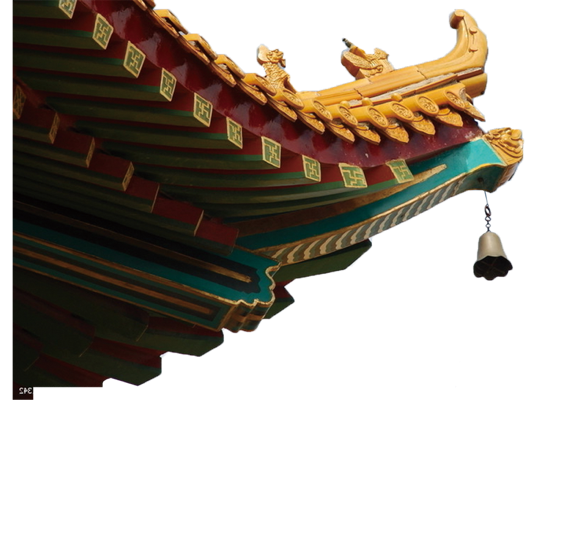 第四章
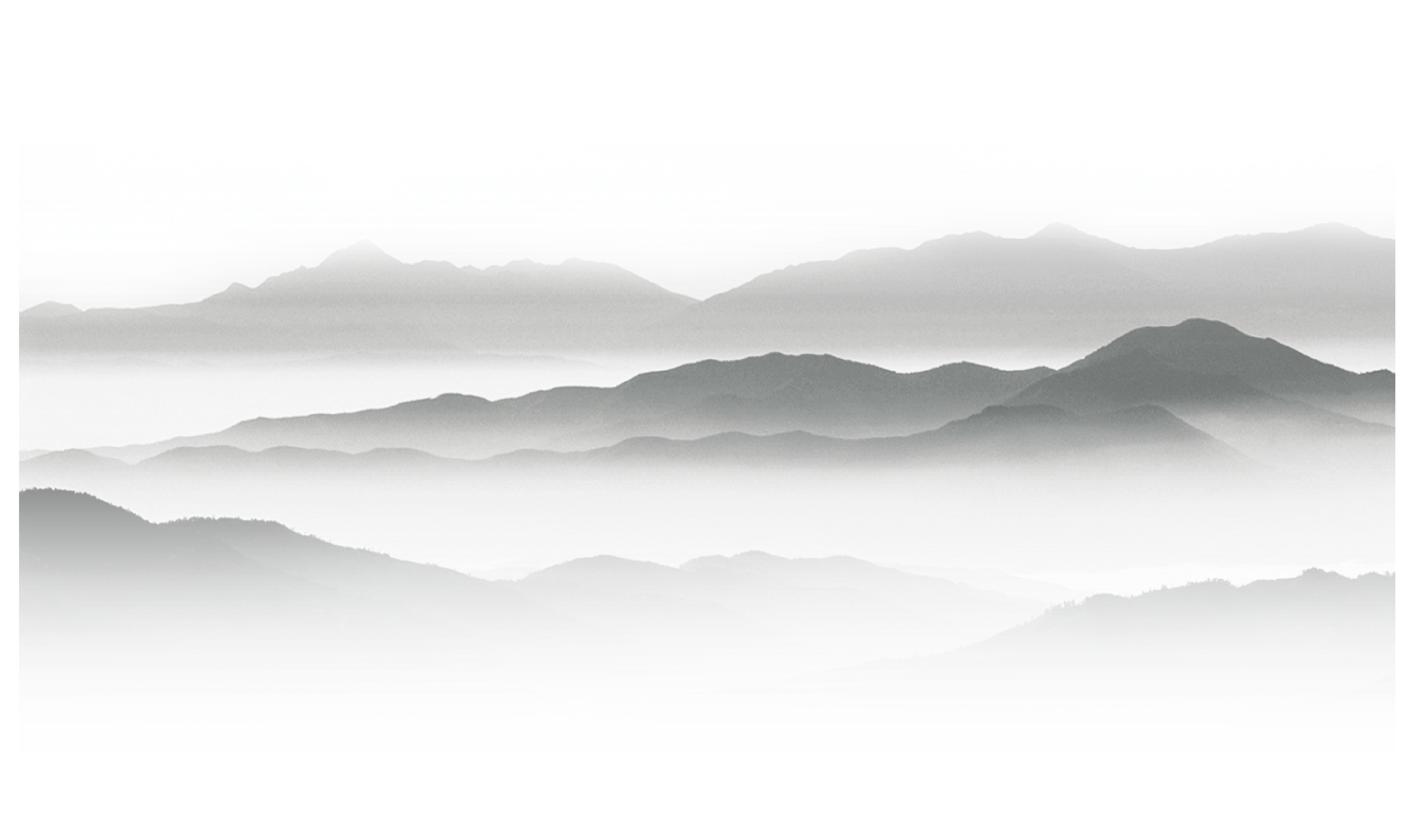 化
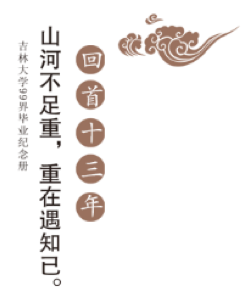 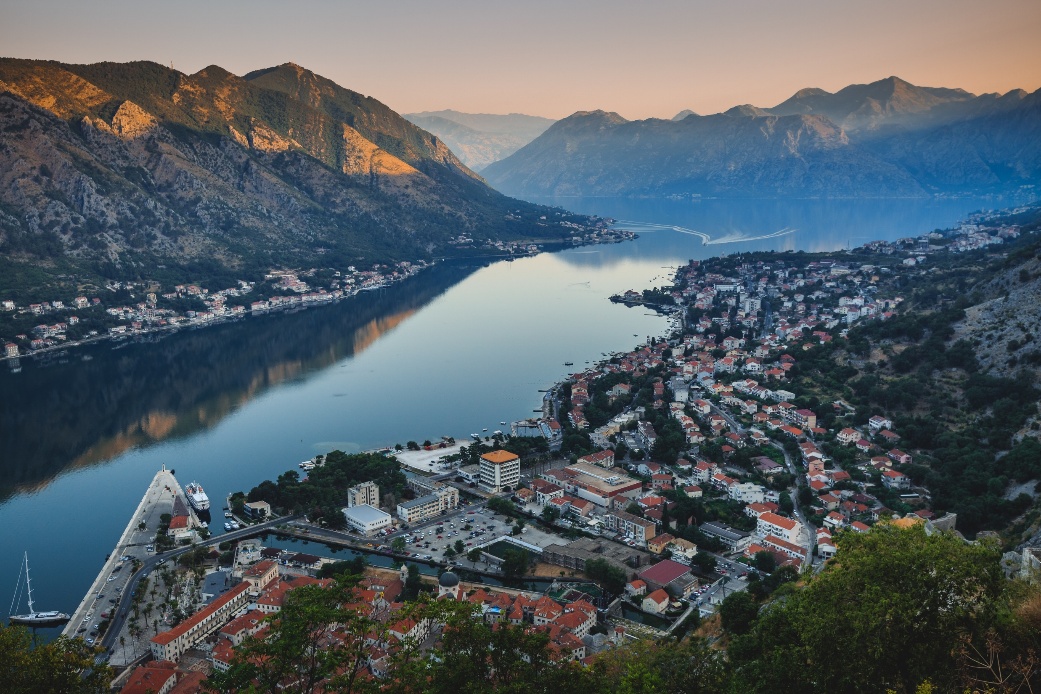 国学
经典
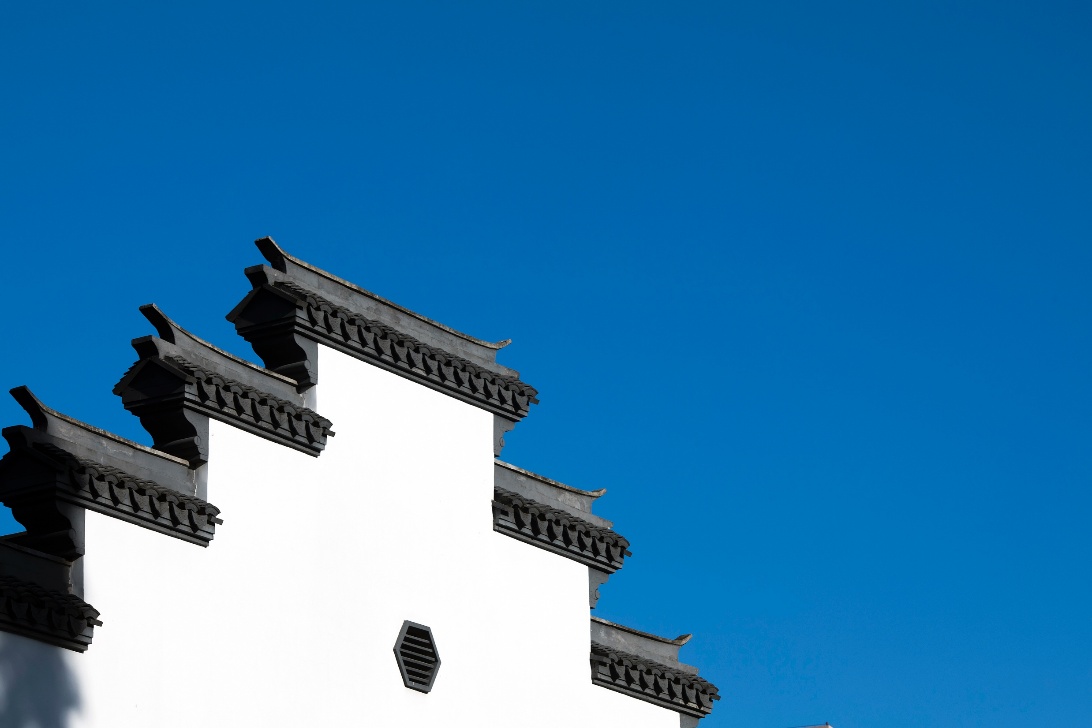 国学经典
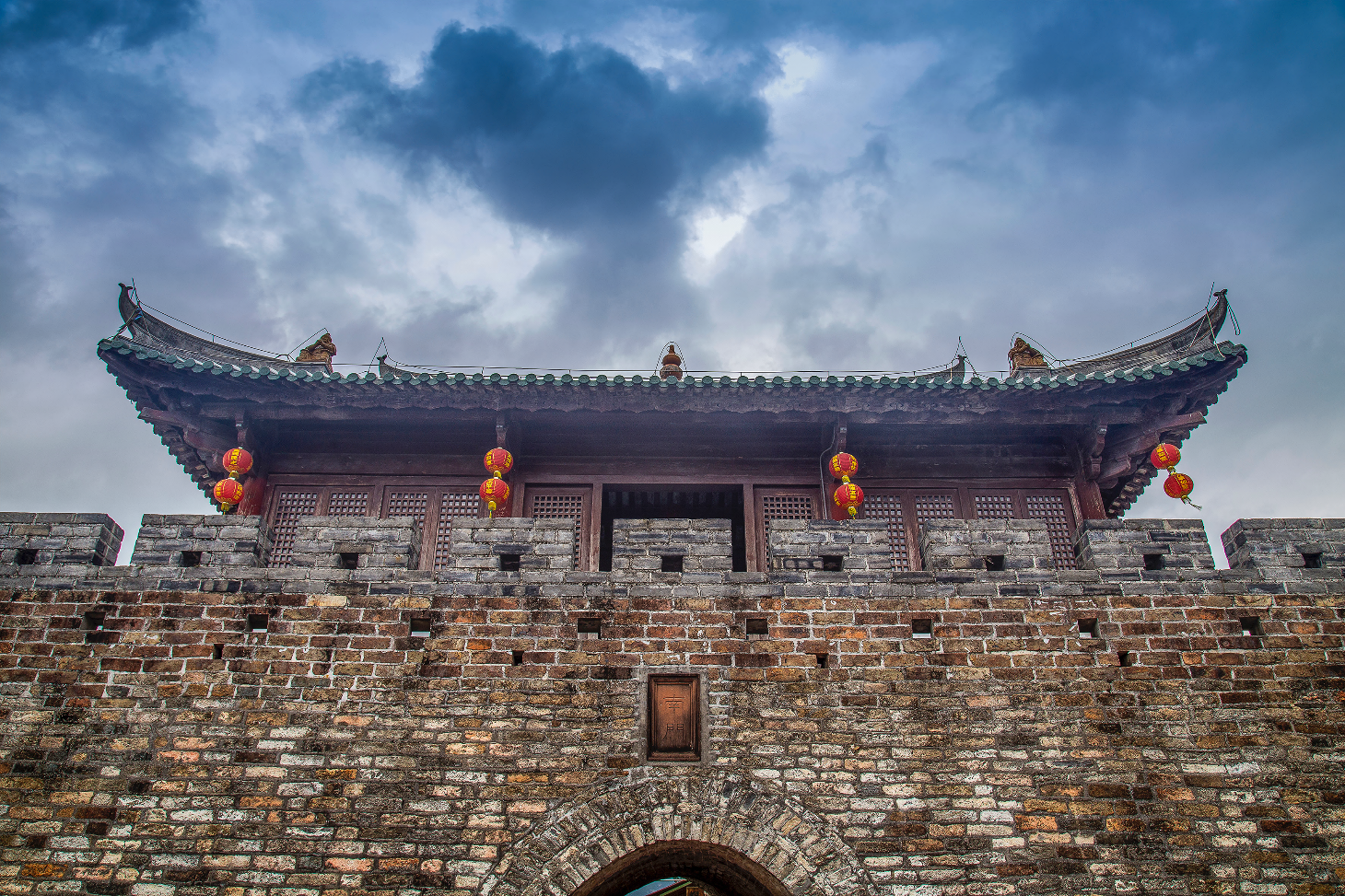 三月七日，沙湖道中遇雨。雨具先去，同行皆狼狈，余独不觉，已而遂晴，故作此词。
莫听穿林打叶声，何妨吟啸且徐行。竹杖芒鞋轻胜马，谁怕？一蓑烟雨任平生。
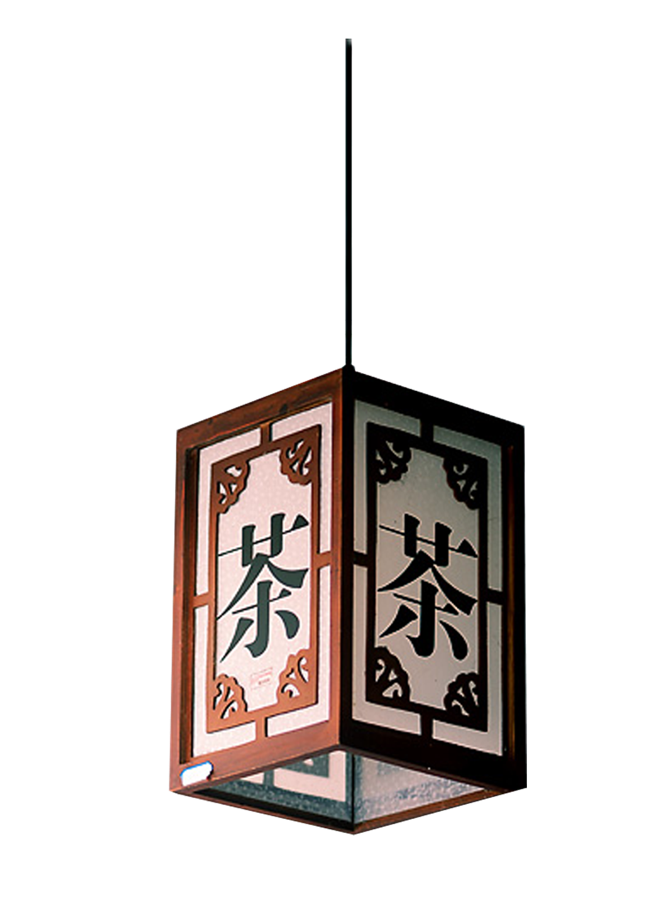 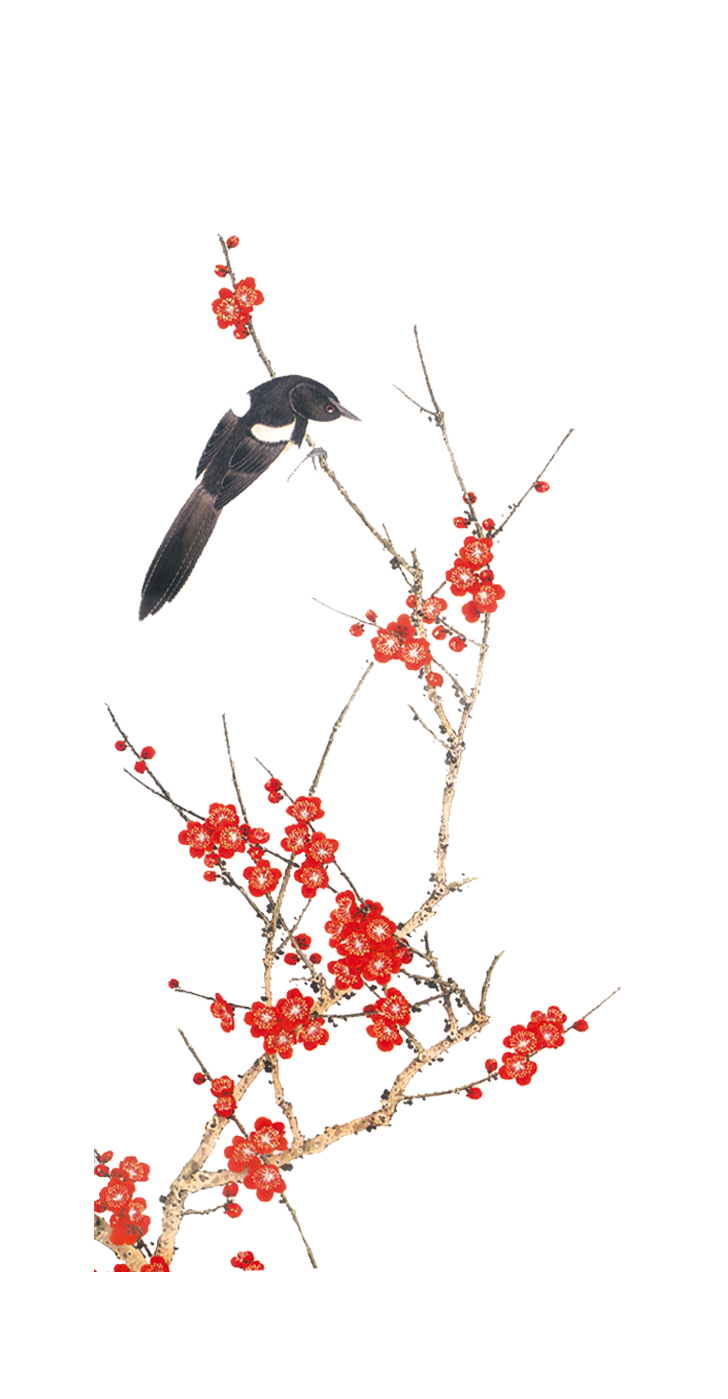 三月七日，沙湖道中遇雨。雨具先去，同行皆狼狈，余独不觉，已而遂晴，故作此词。
莫听穿林打叶声，何妨吟啸且徐行。竹杖芒鞋轻胜马，谁怕？一蓑烟雨任平生。料峭春风吹酒醒，微冷，山头斜照却相迎。回首向来萧瑟处，归去，也无风雨也无晴。
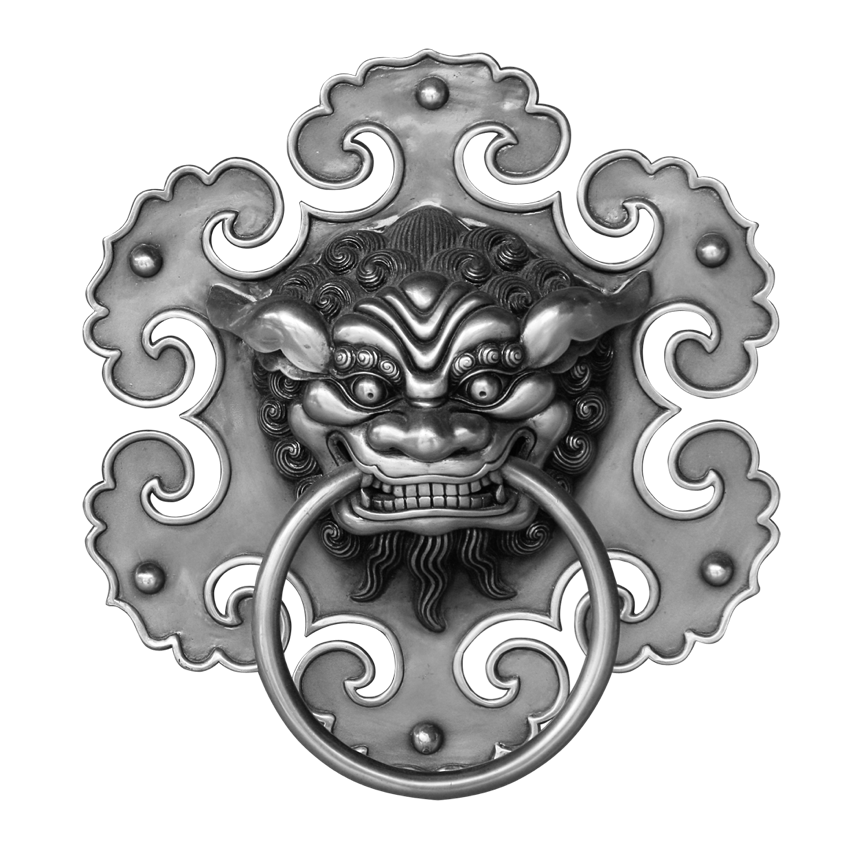 化
三月七日，沙湖道中遇雨。雨具先去，同行皆狼狈，余独不觉，已而遂晴，故作此词。
莫听穿林打叶声，何妨吟啸且徐行。竹杖芒鞋轻胜马，谁怕？一蓑烟雨任平生。
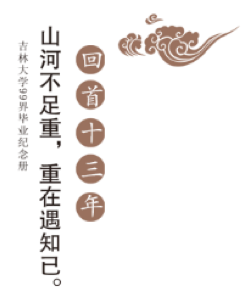 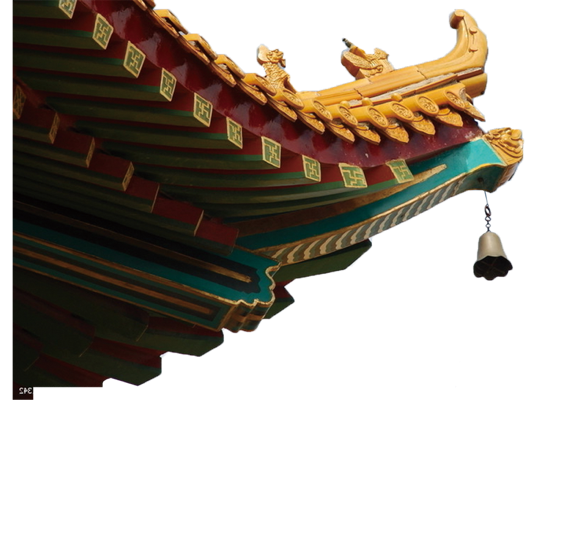 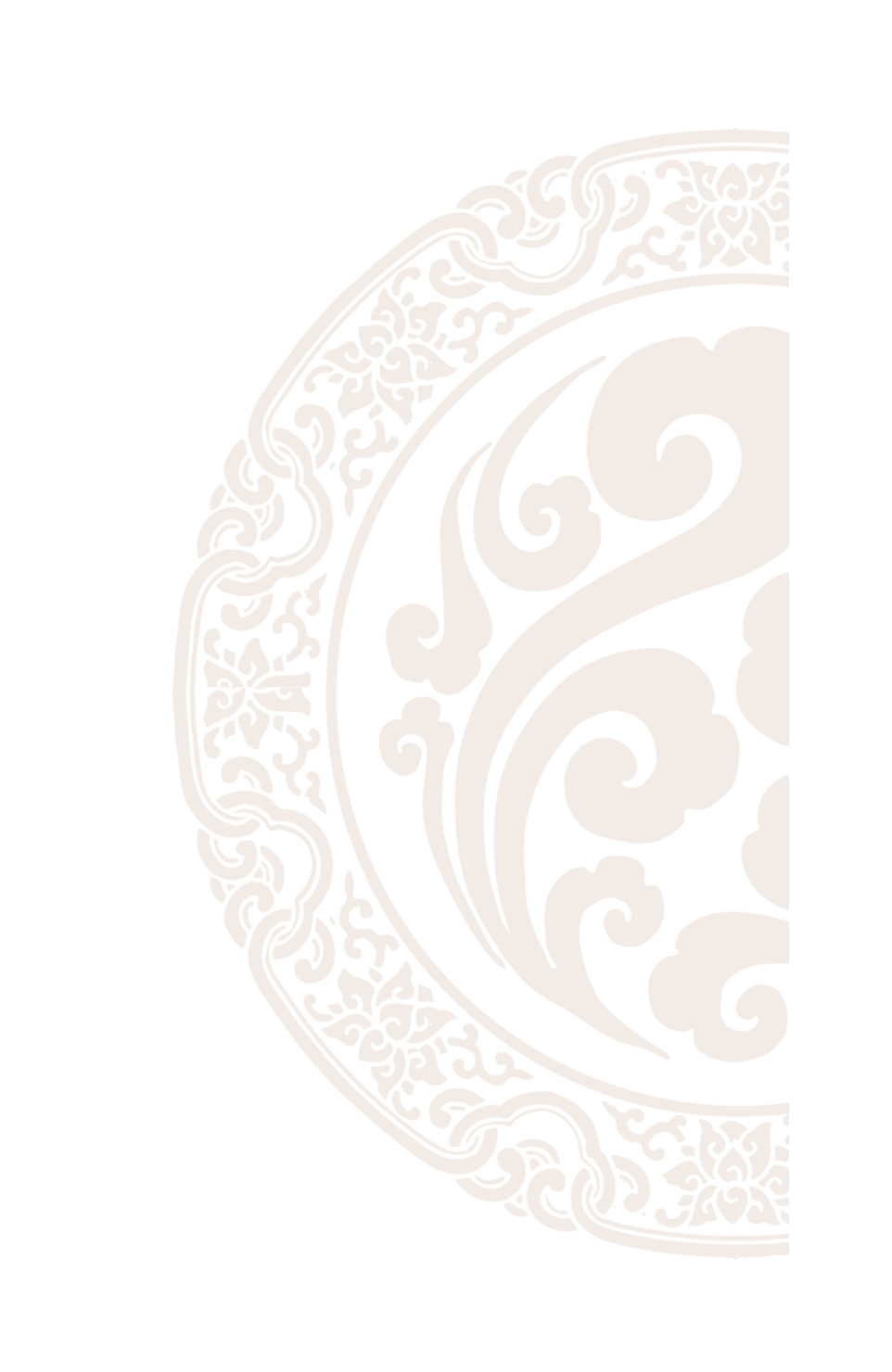 谢谢观看
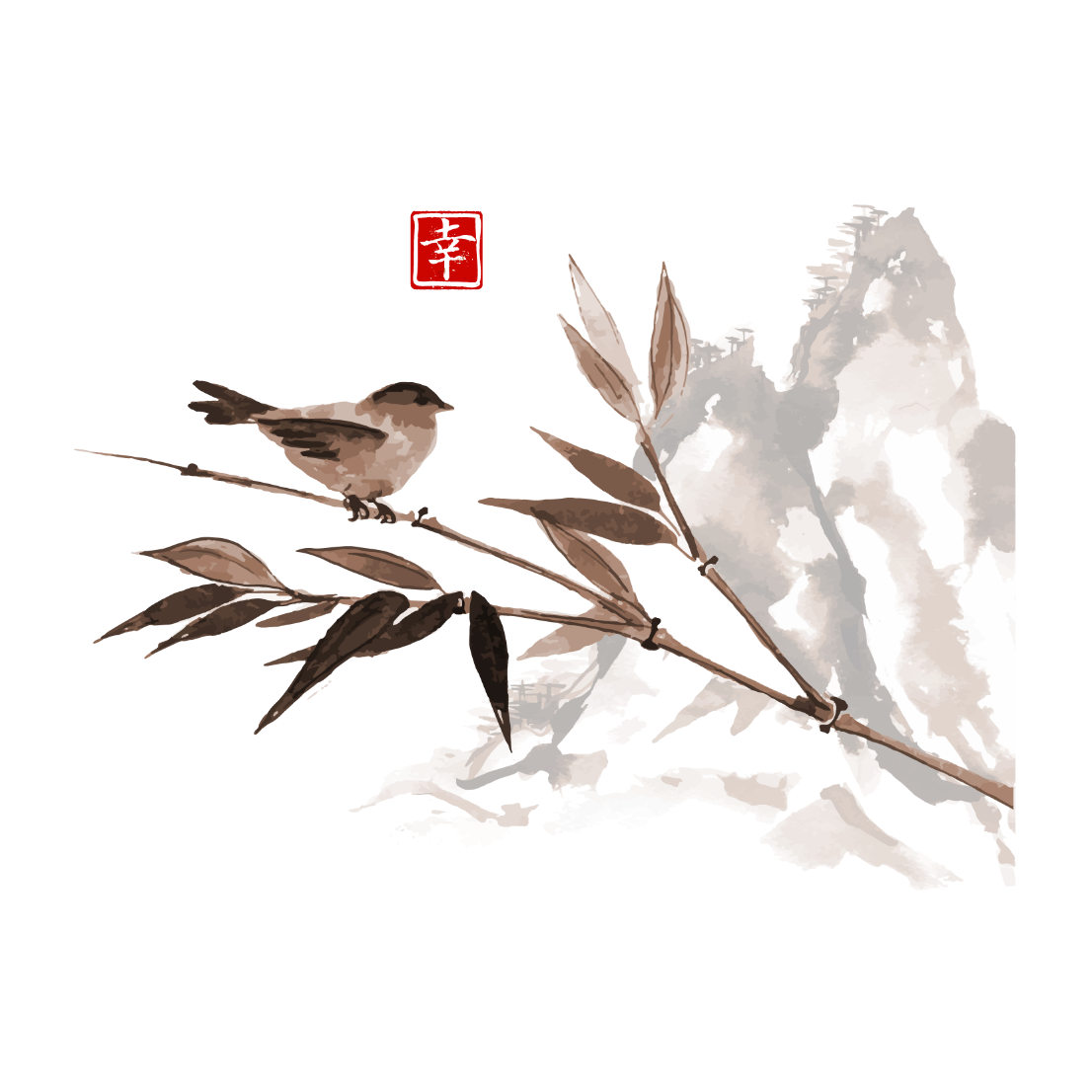 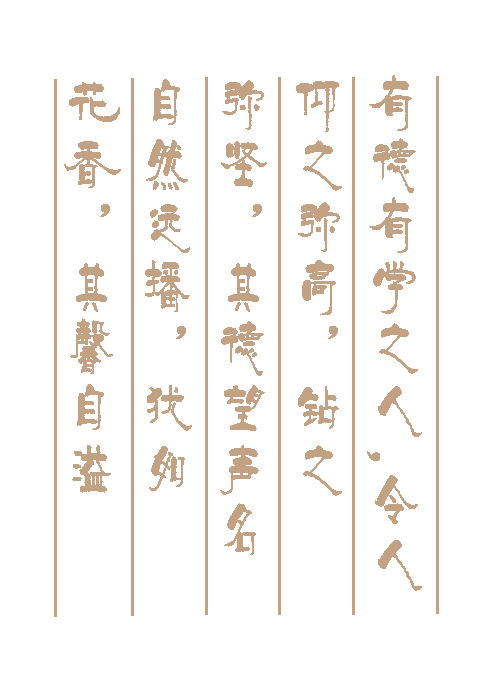